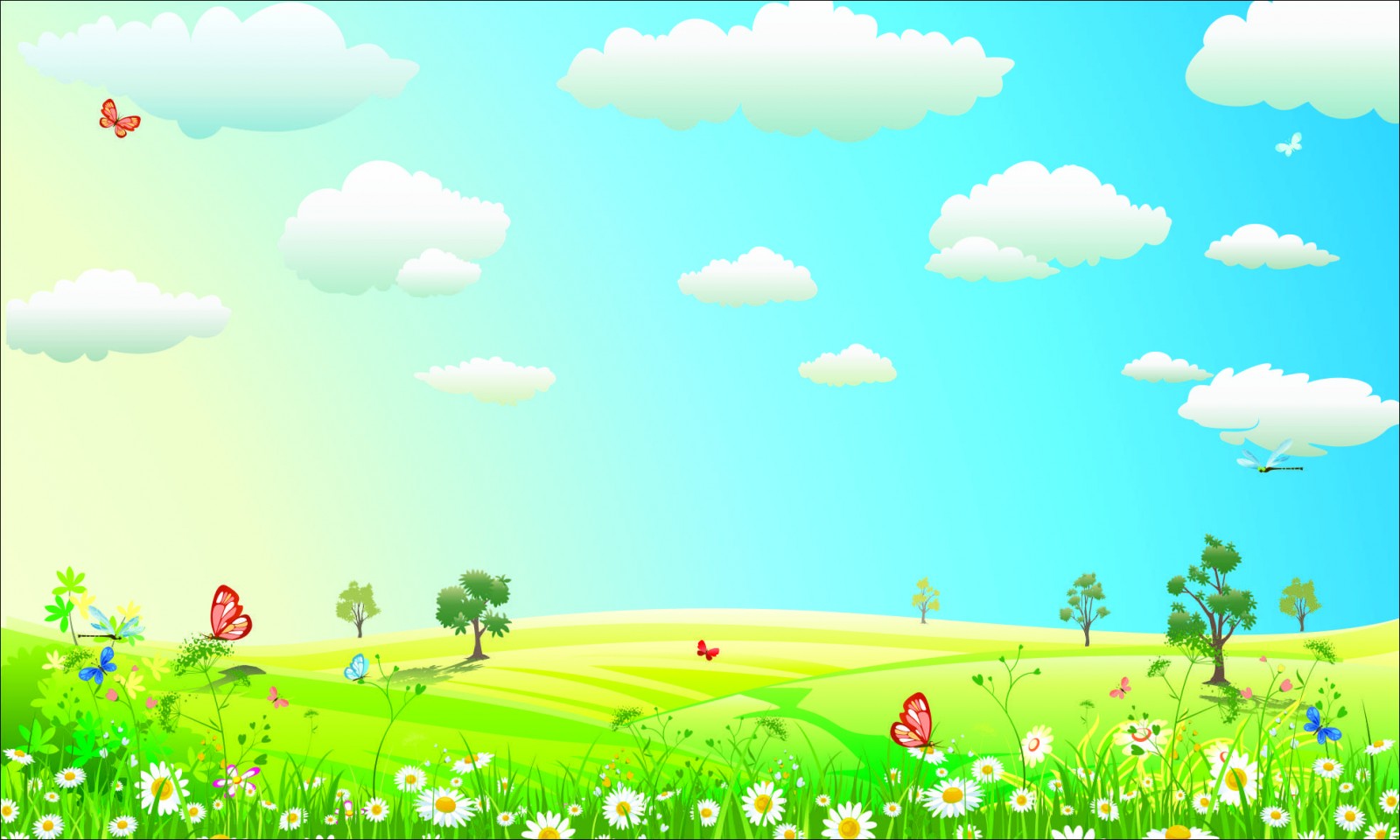 Муниципальное бюджетное дошкольное образовательное учреждение детский сад №1 «Алёнушка»
Степ – аэробика 
в развитии координации движений
 у дошкольников

Инструктор по физической культуре
Климова Валентина Михайловна
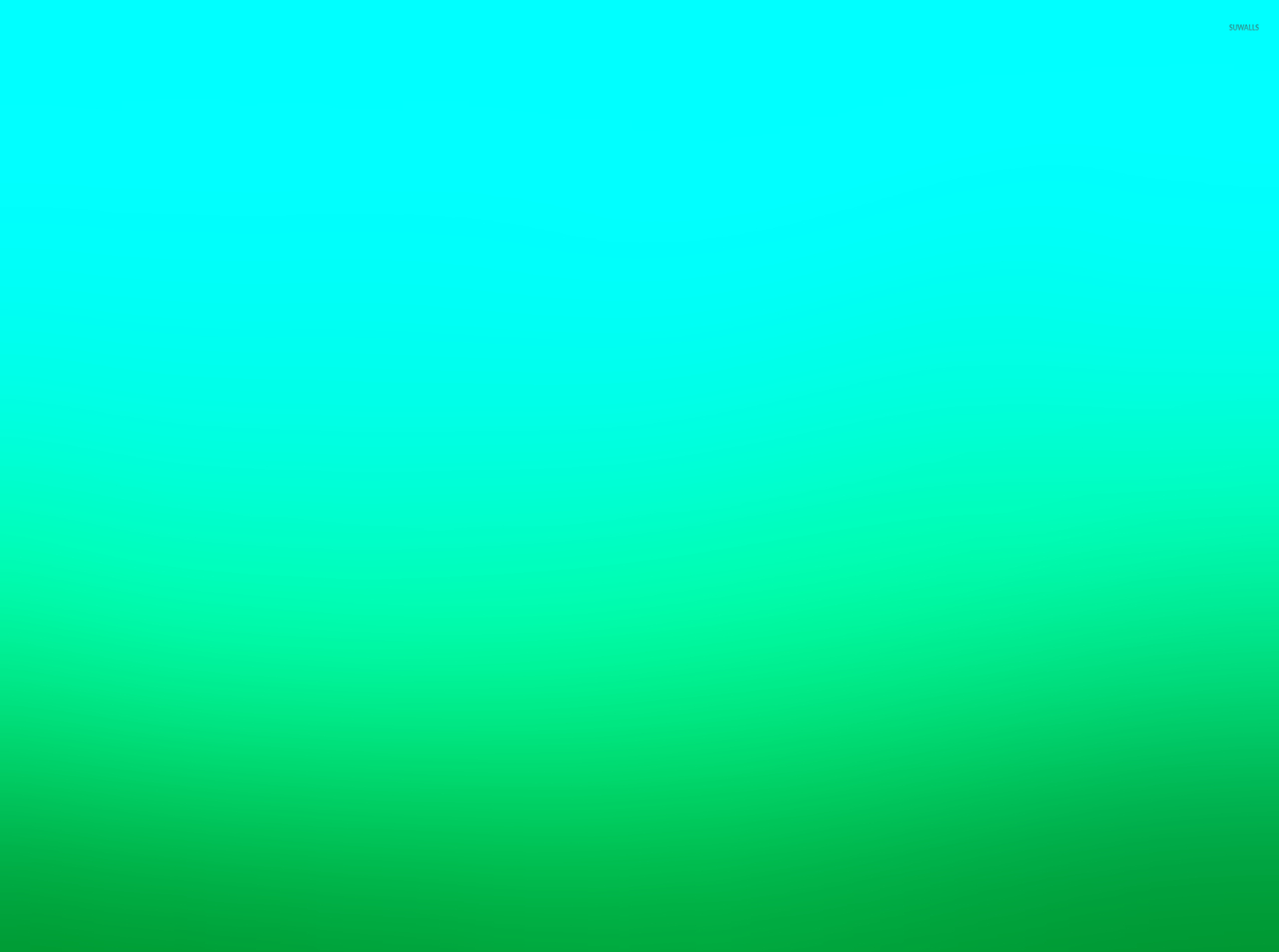 Цель - физическое развитие детей старшего дошкольного возраста средствами занятий физкультурно-оздоровительной направленности (степ - аэробики)
Задачи: 
1. оптимизировать рост и развитие опорно-двигательного аппарата (формирование правильной осанки, профилактика плоскостопия);
 2. содействовать развитию и функциональному совершенствованию органов дыхания, кровообращения, сердечно-сосудистой системы организма; 
3. улучшить физические способности: координацию движений, силу, выносливость, скорость, чувство равновесия, ориентировку в пространстве;
 4. закреплять умение детей ритмично двигаться в соответствии с характером музыки; 
5. воспитывать морально-волевые качества: внимание, сосредоточенность, настойчивость в достижении положительных результатов, выдержку.
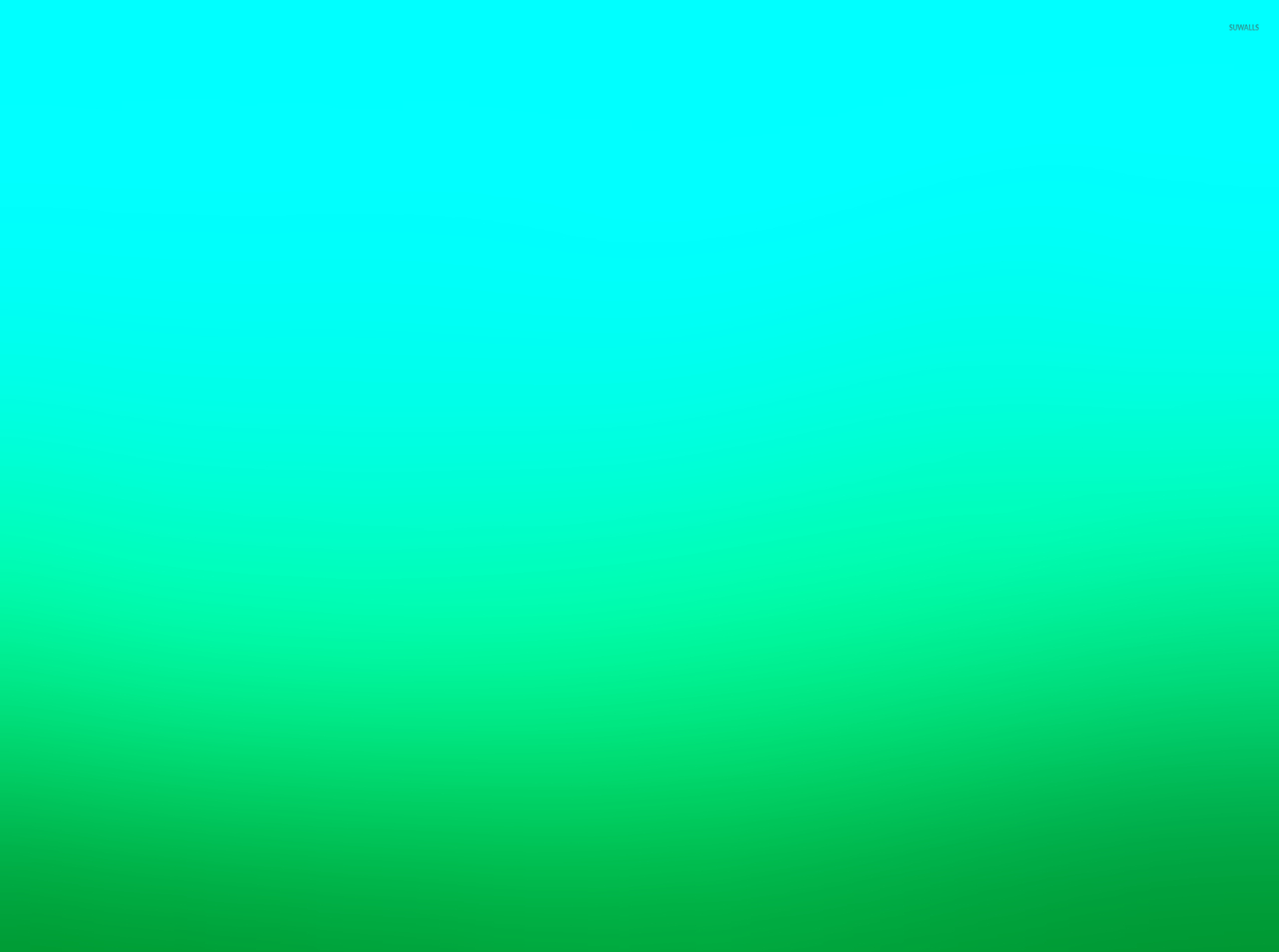 Сотрудничество с дошкольными образовательными учреждениями р.п. Белореченский
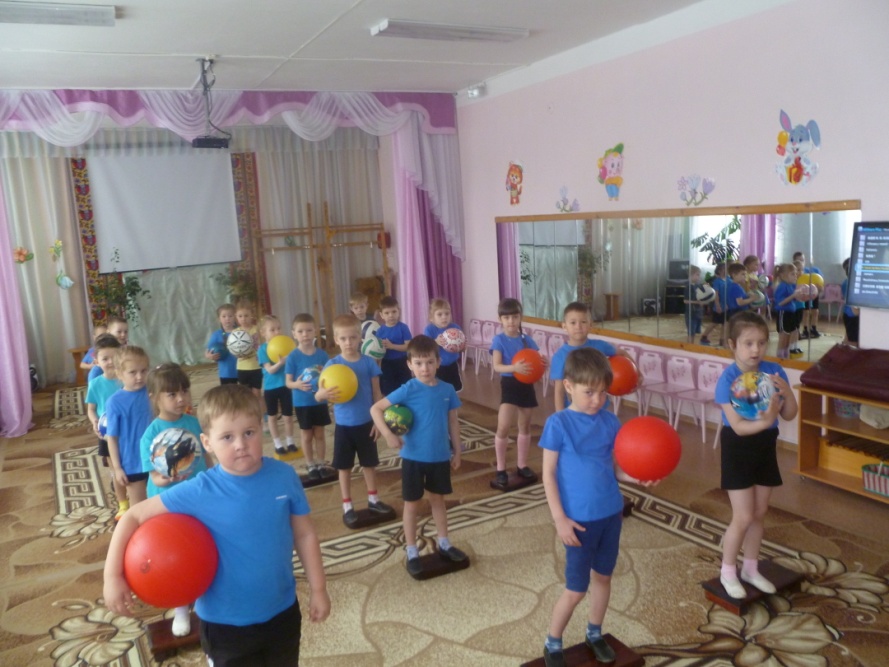 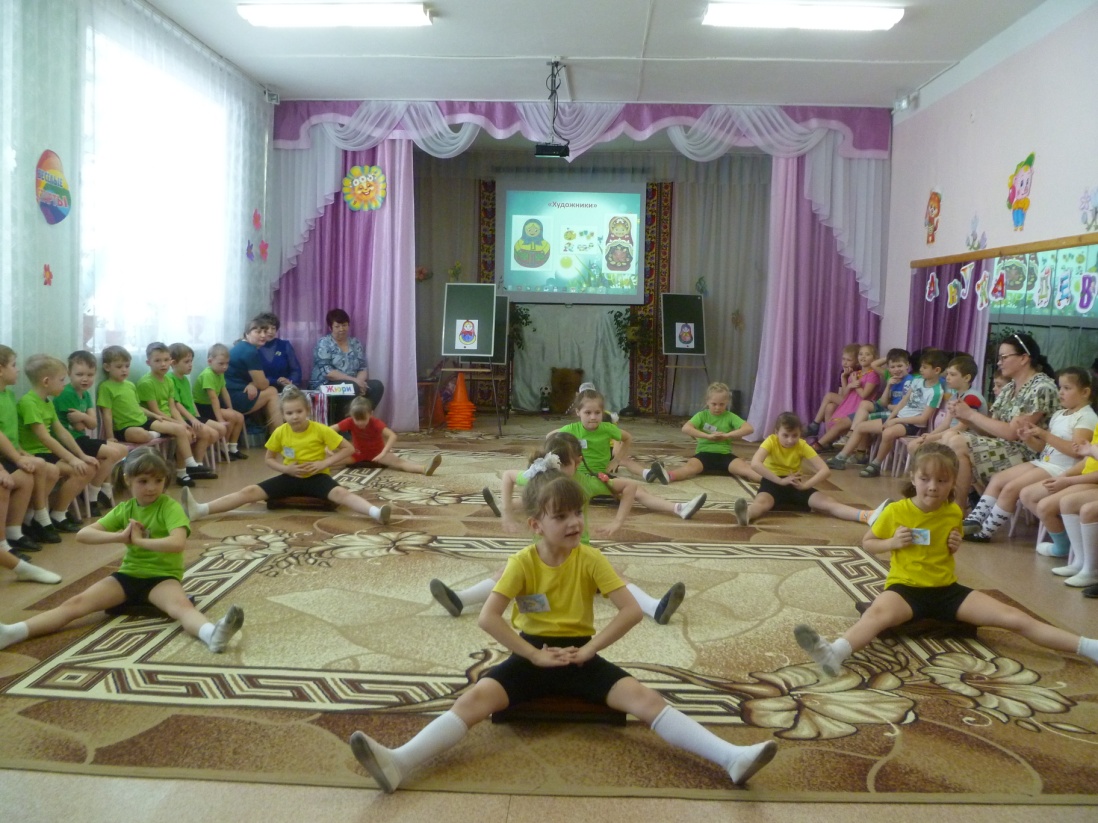 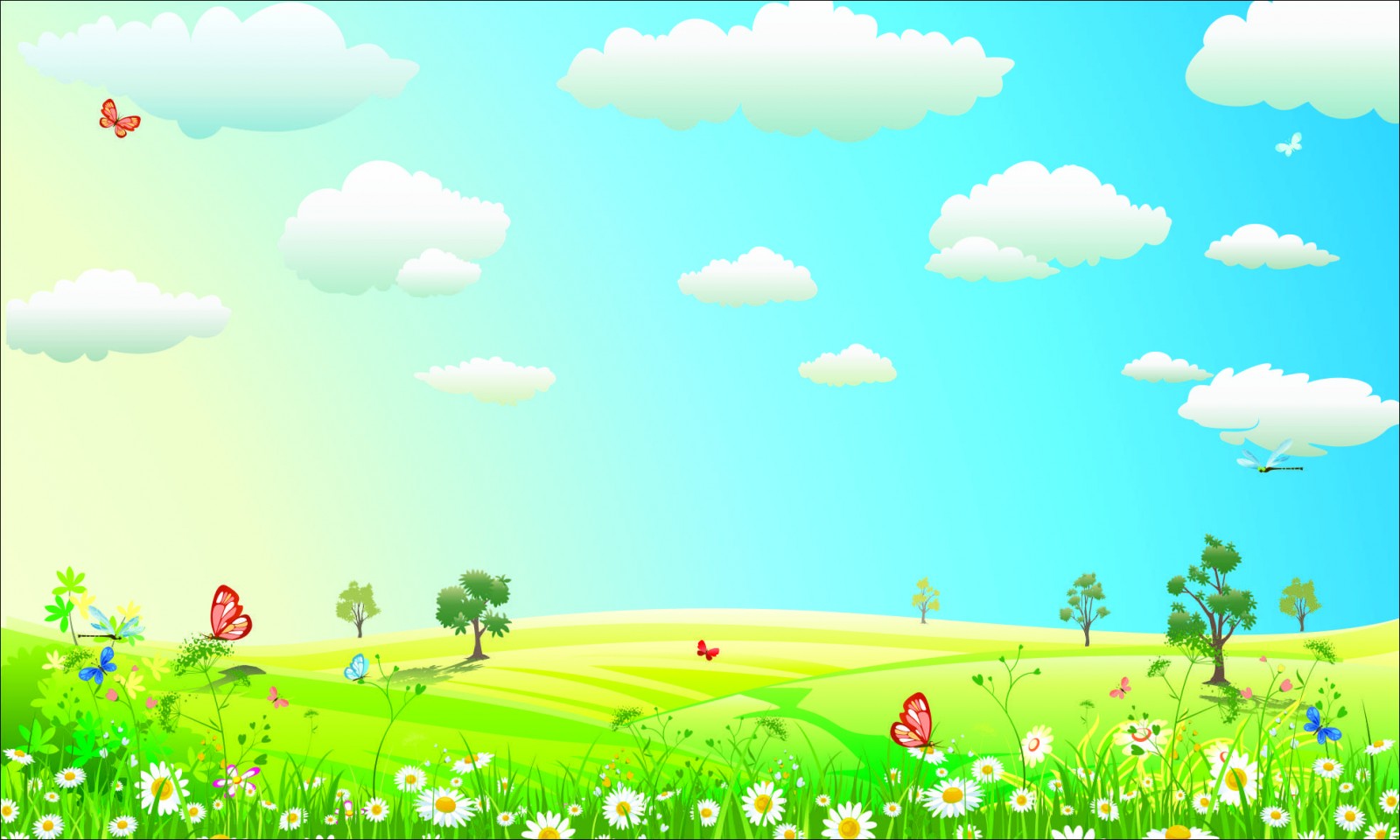 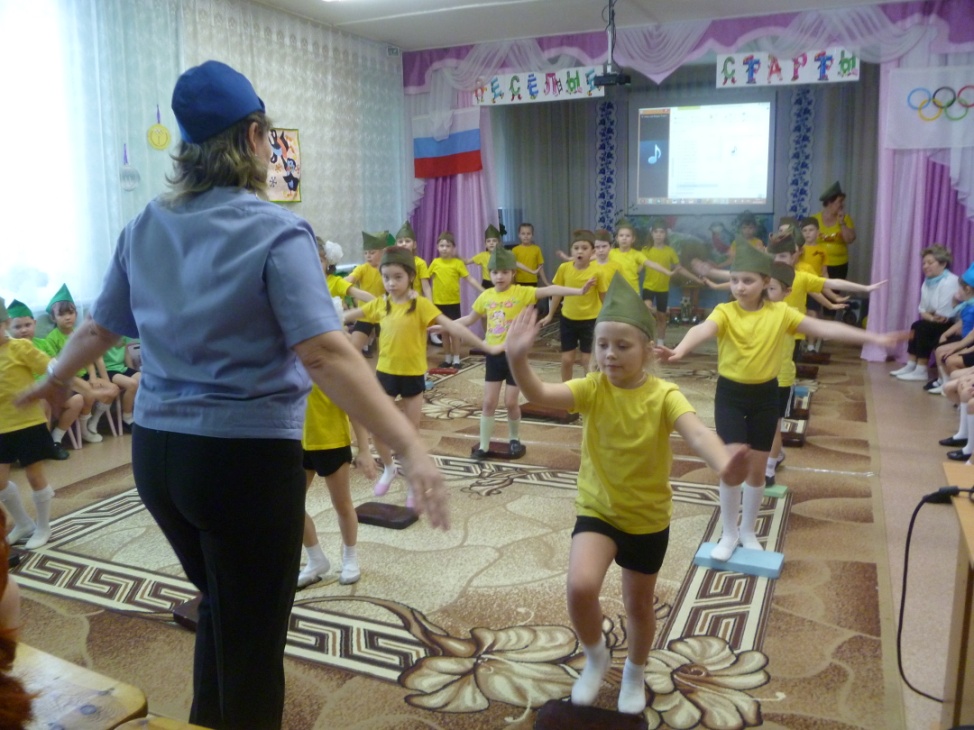 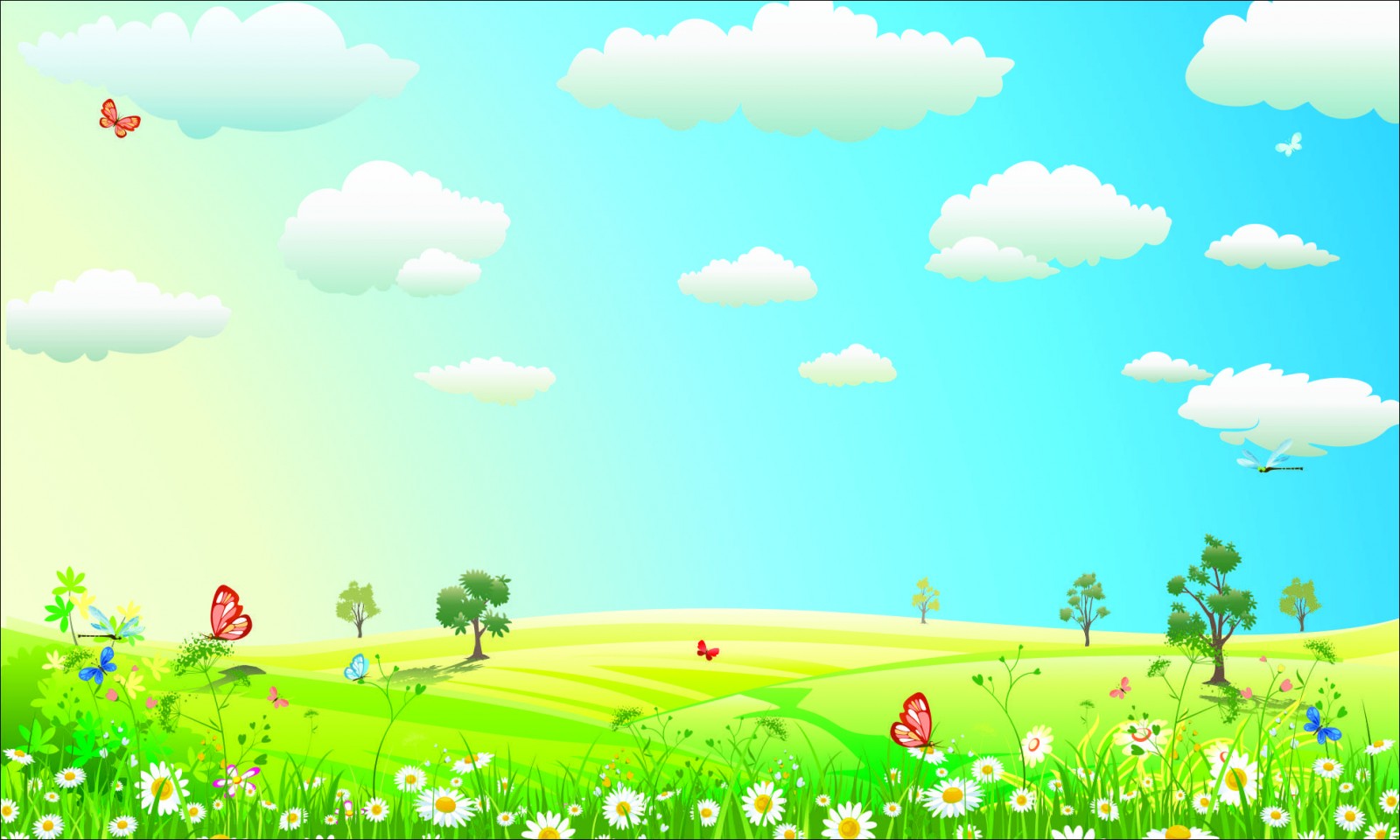 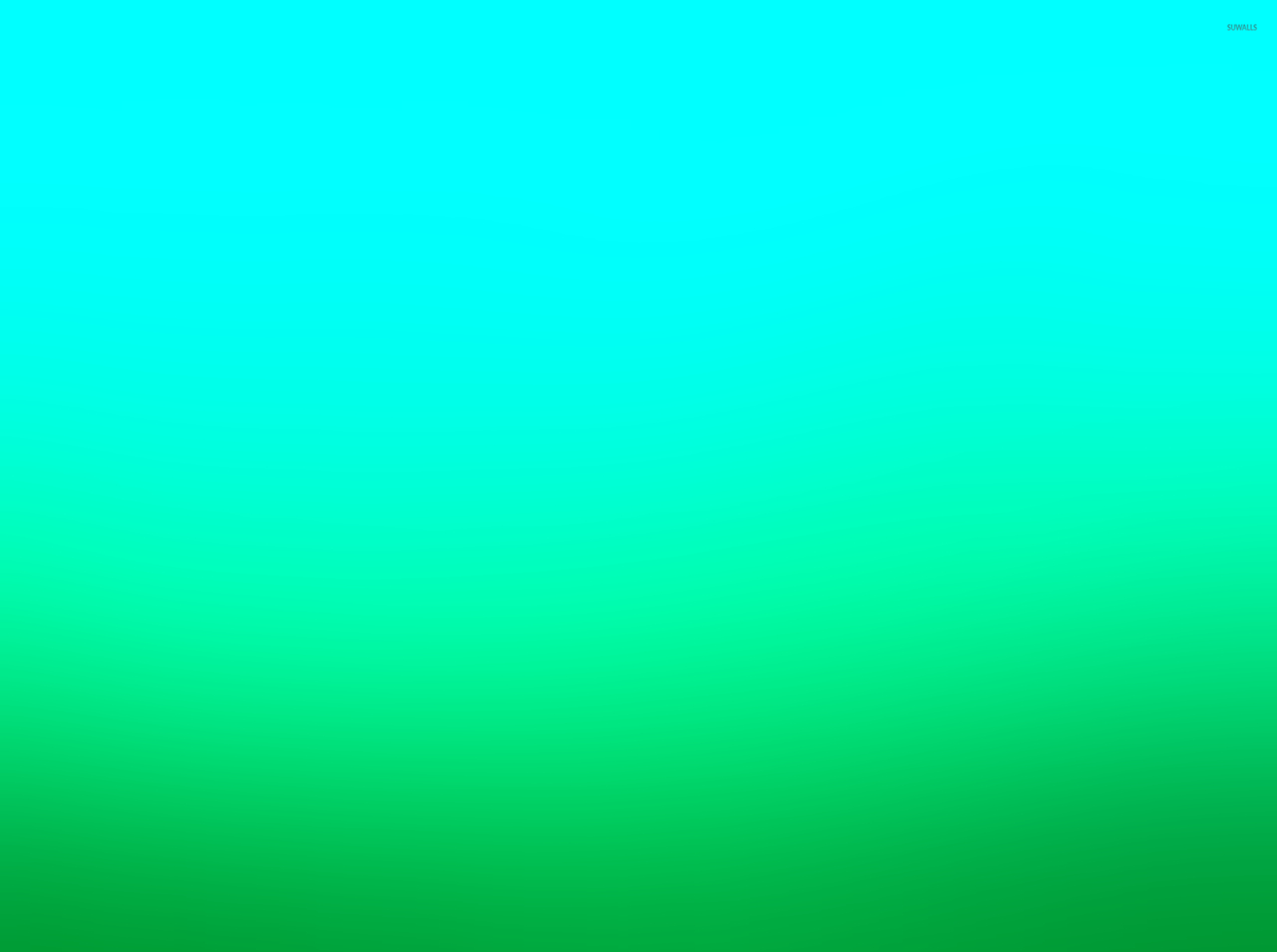 Спорт- это не только увлеченье, но еще и долгий, тяжкий труд
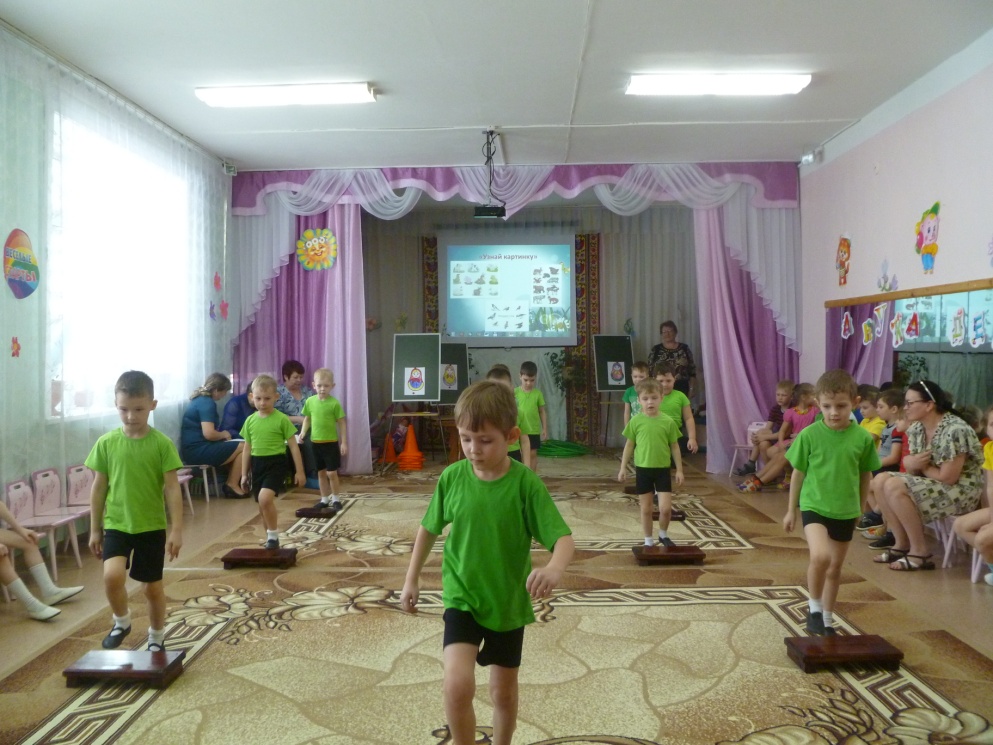 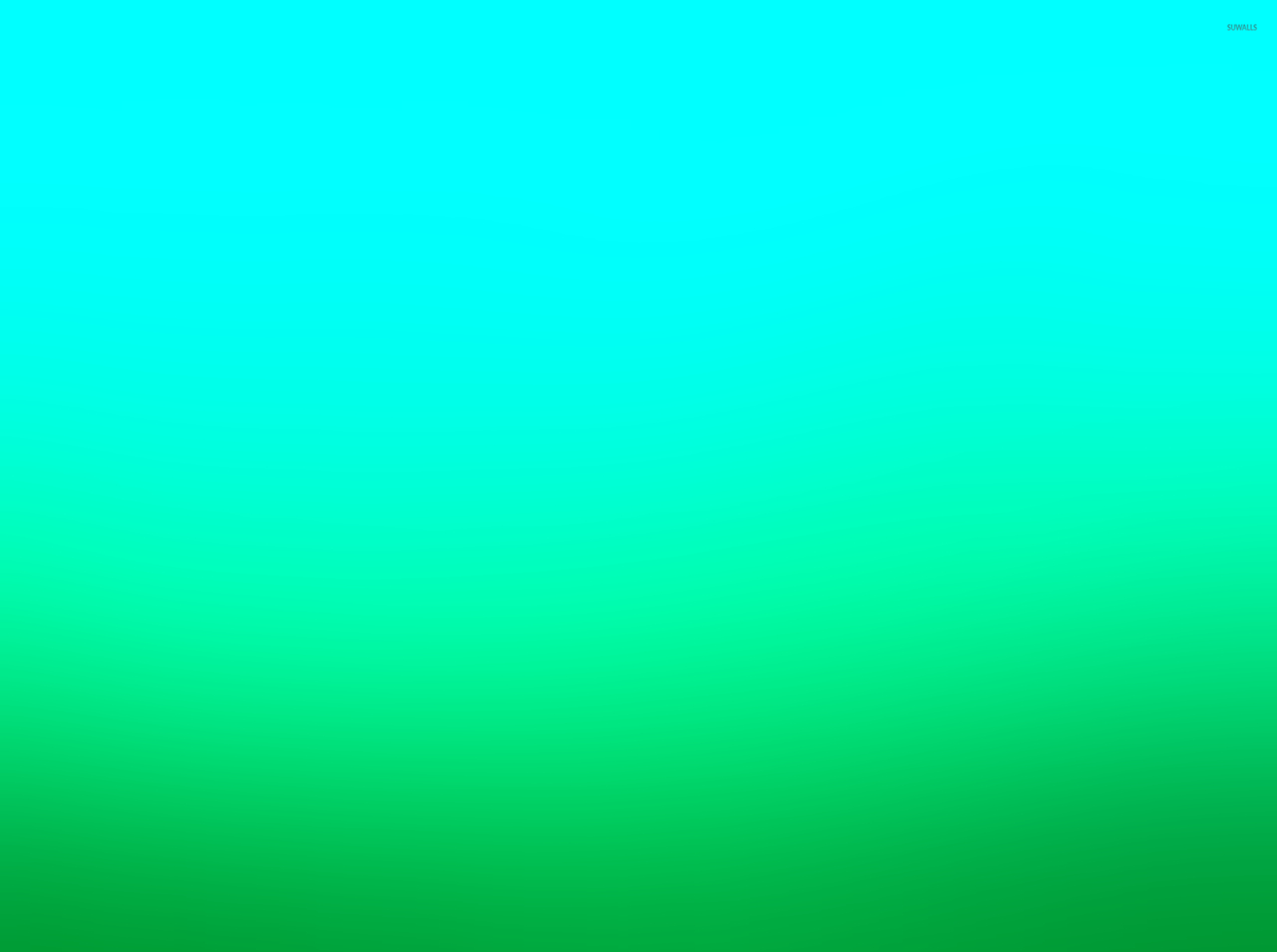 Очень важен спорт для всех.  Он – здоровье и успех.
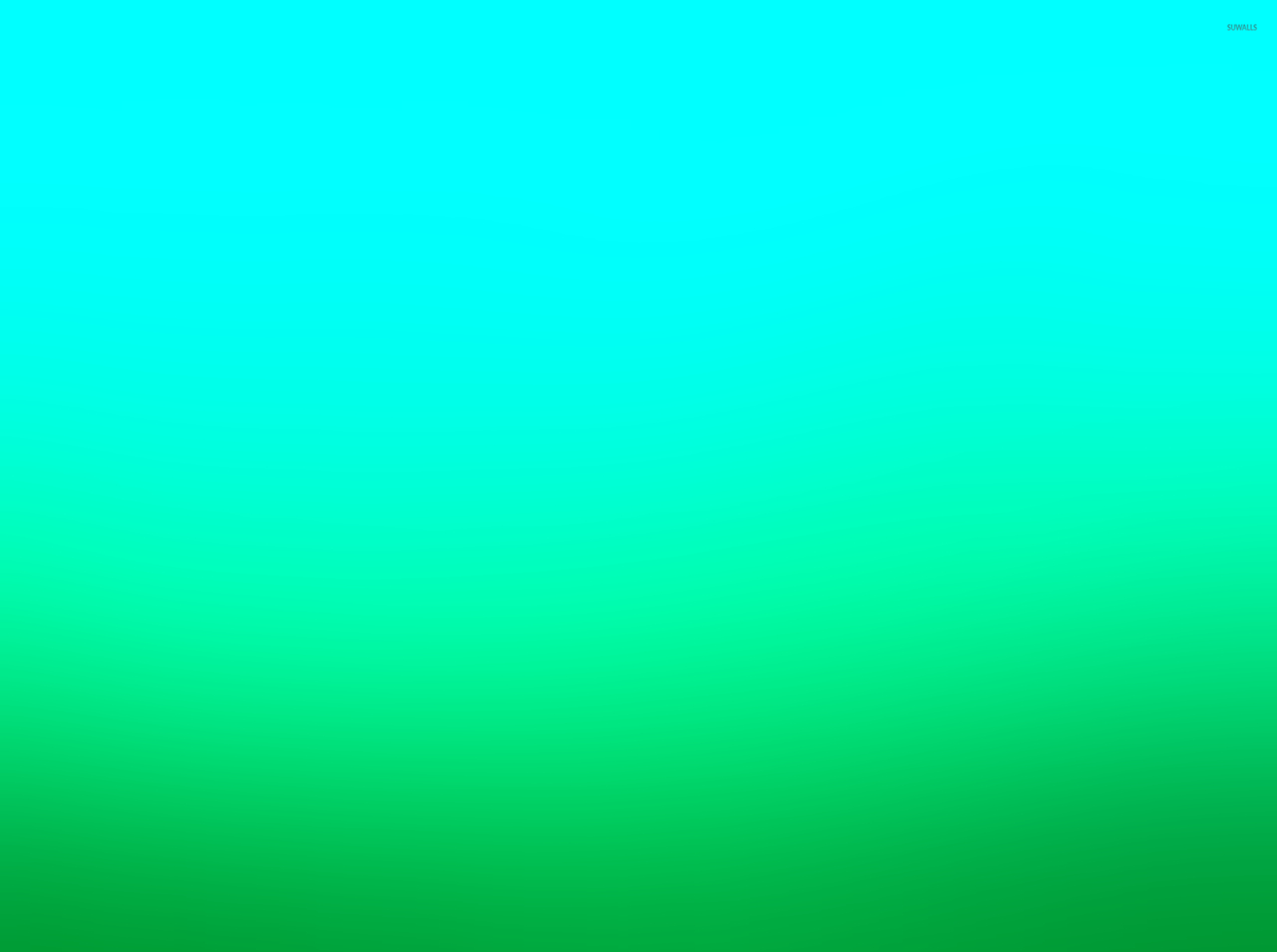 Сказка учит нас любить. В сказке звери оживают, начинают говорить.
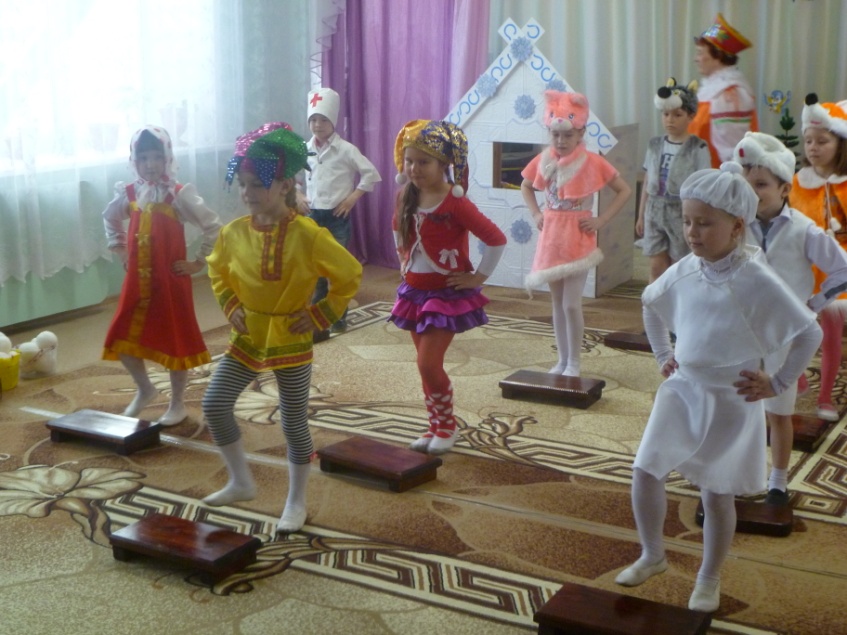 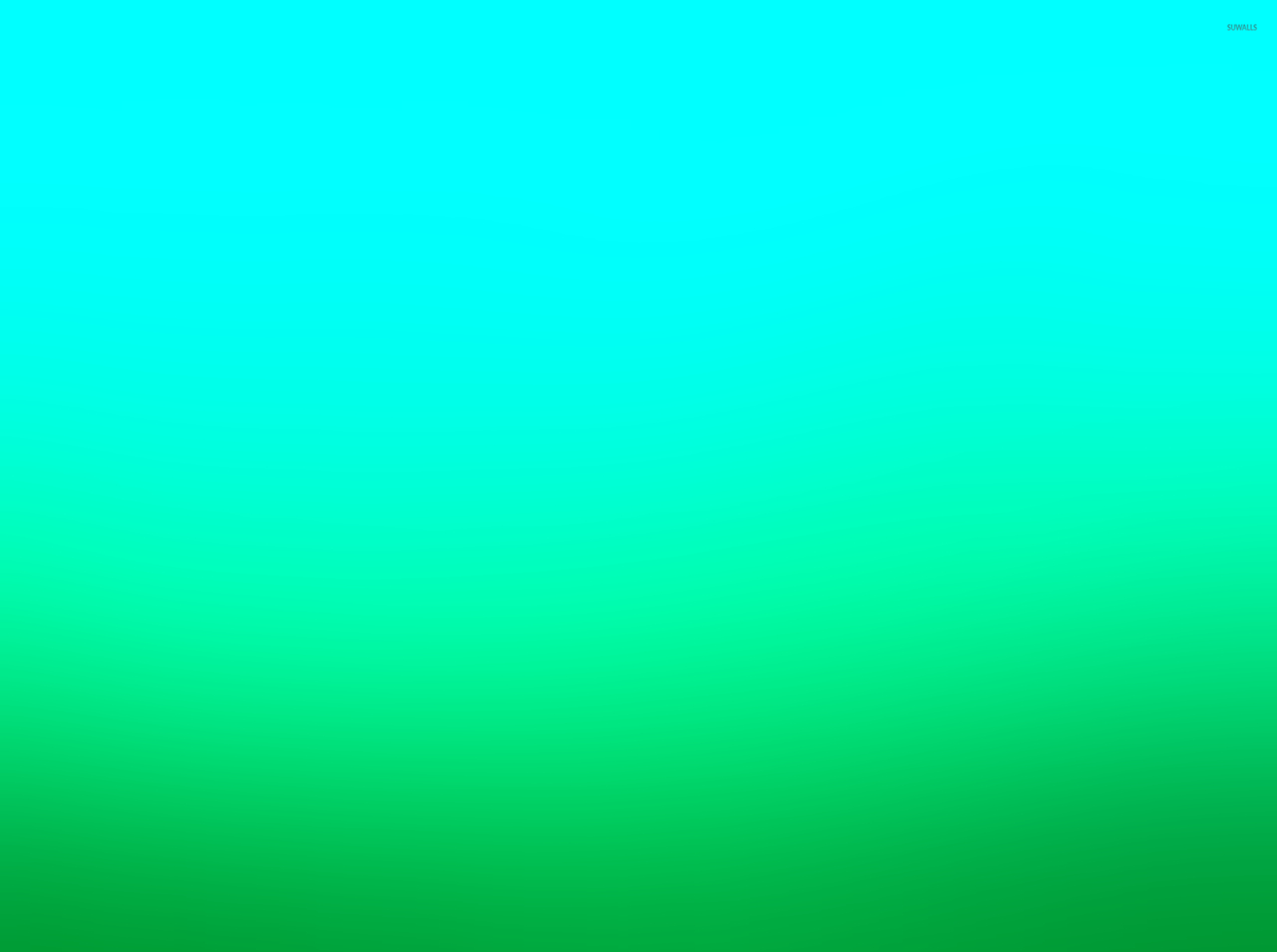 Нам полезно без сомненья.  Все, что связано с движеньем. Вот, поэтому ребятки.   Будем делать мы зарядку.
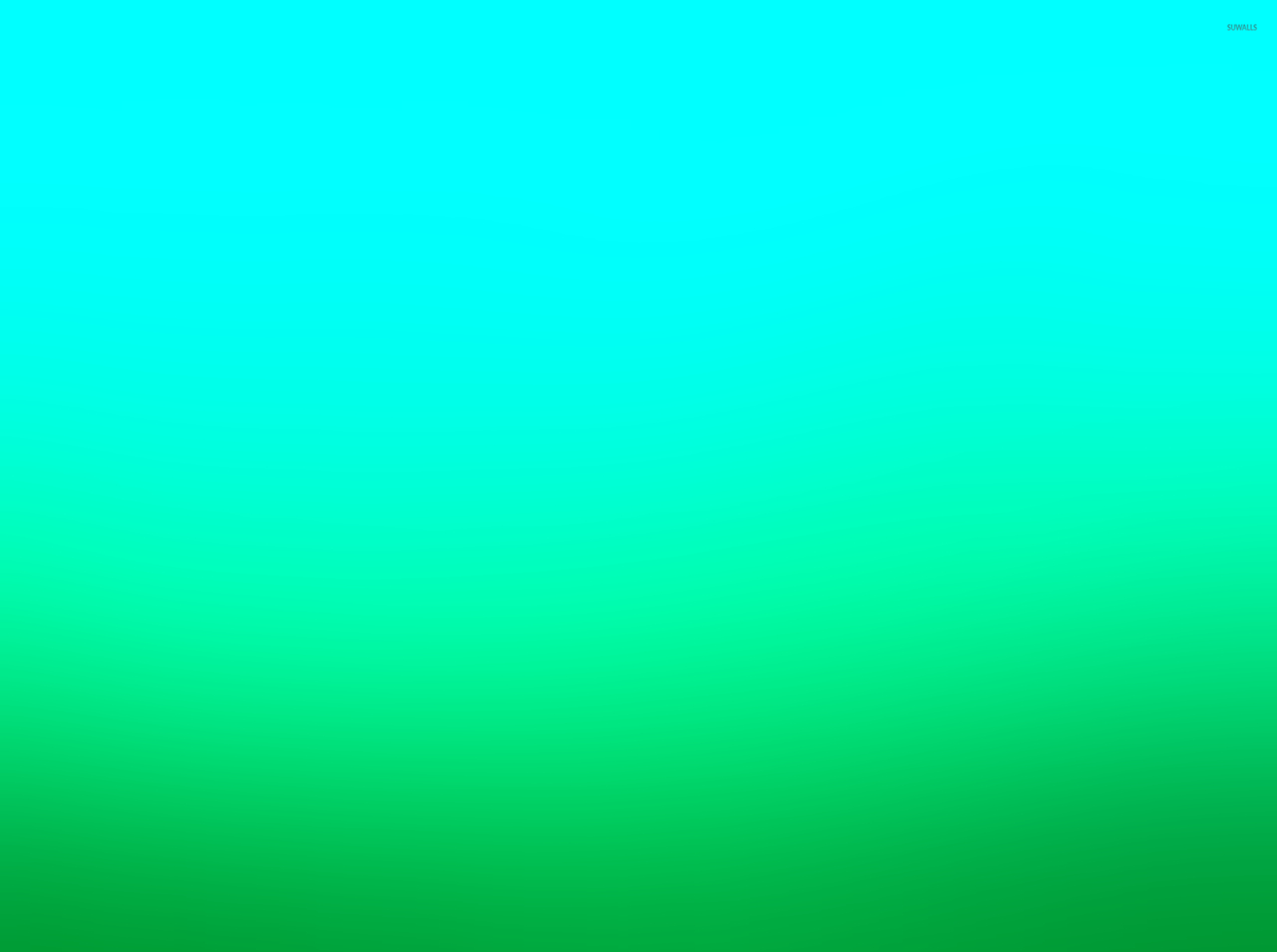 Спорт нам плечи расправляет, силу, ловкость нам дает.Он нам мышцы развивает, на рекорды нас зовет
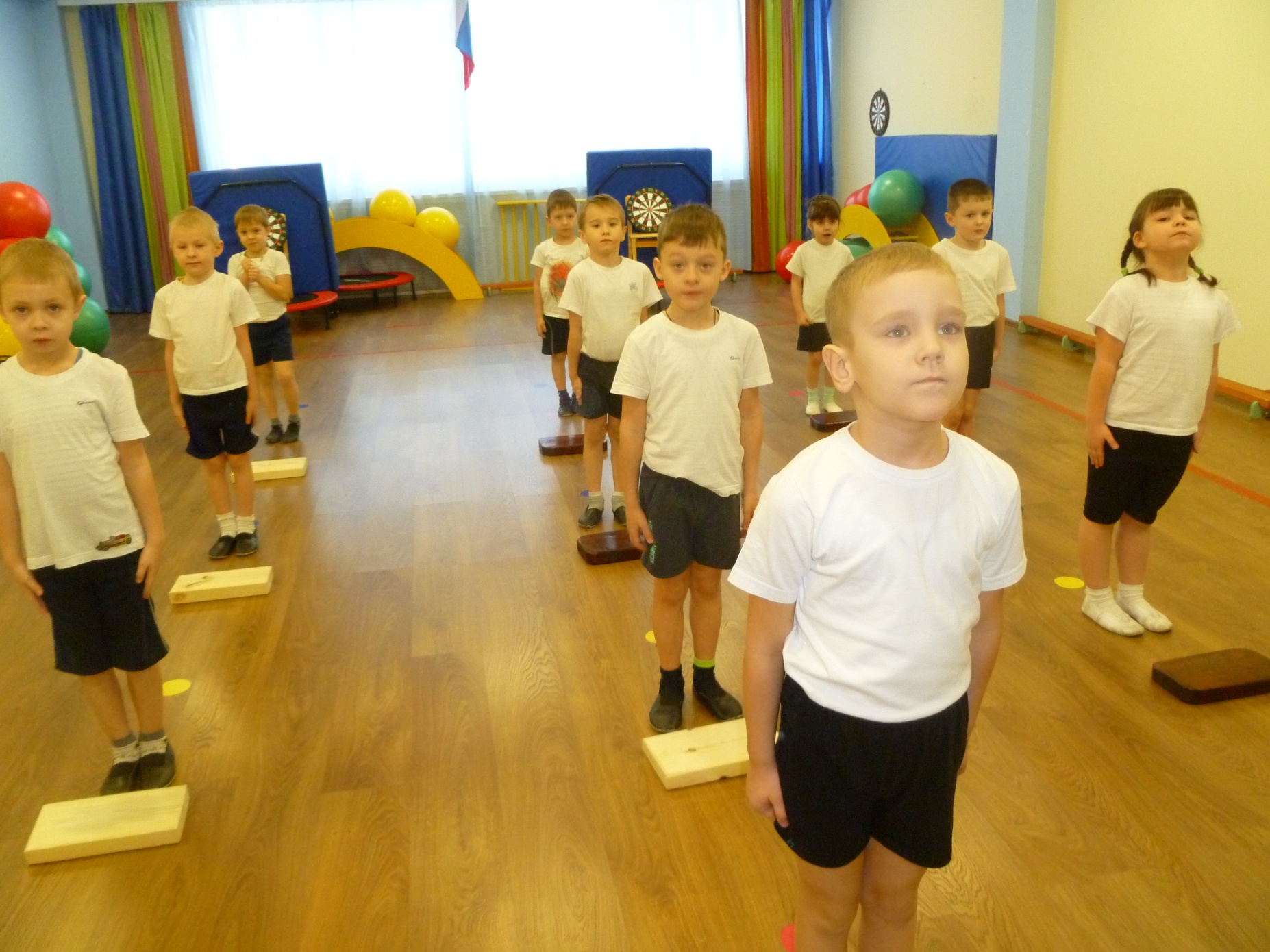 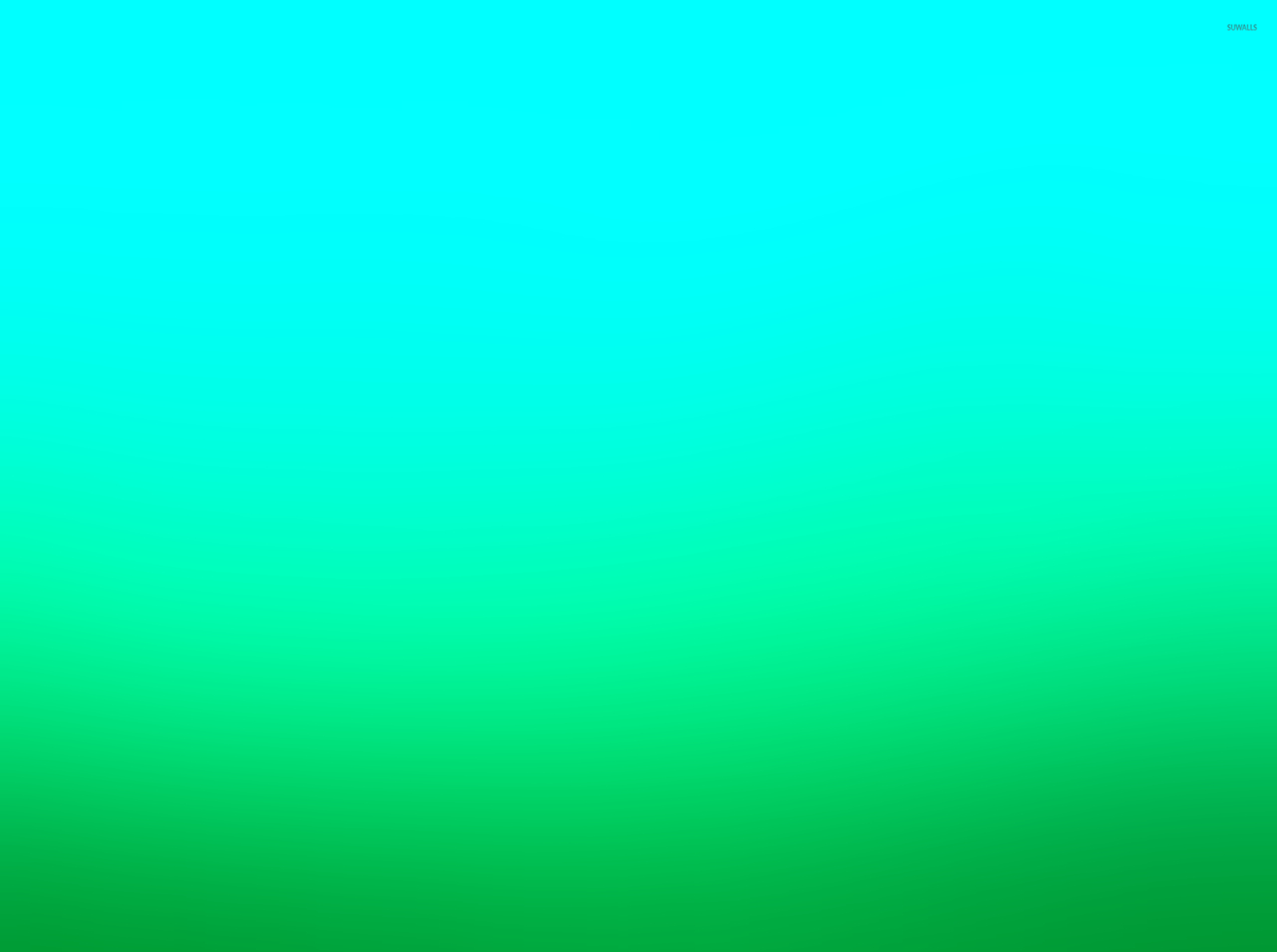 Мой весёлый круглый мяч, непоседа и силач
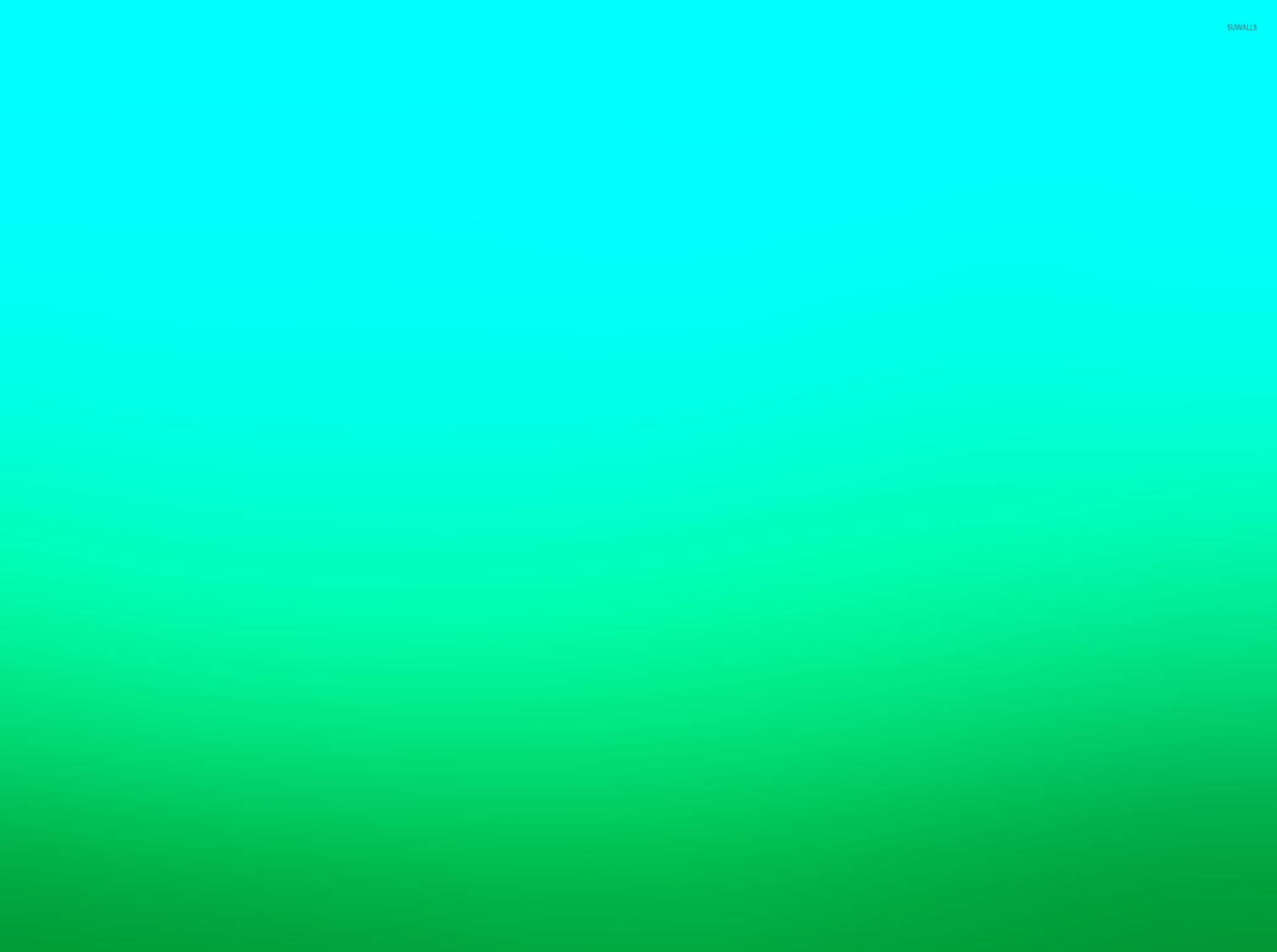 Обруч, кубики помогут.    Гибкость нам развить немного.                                       Будем чаще наклоняться, приседать и нагибаться.
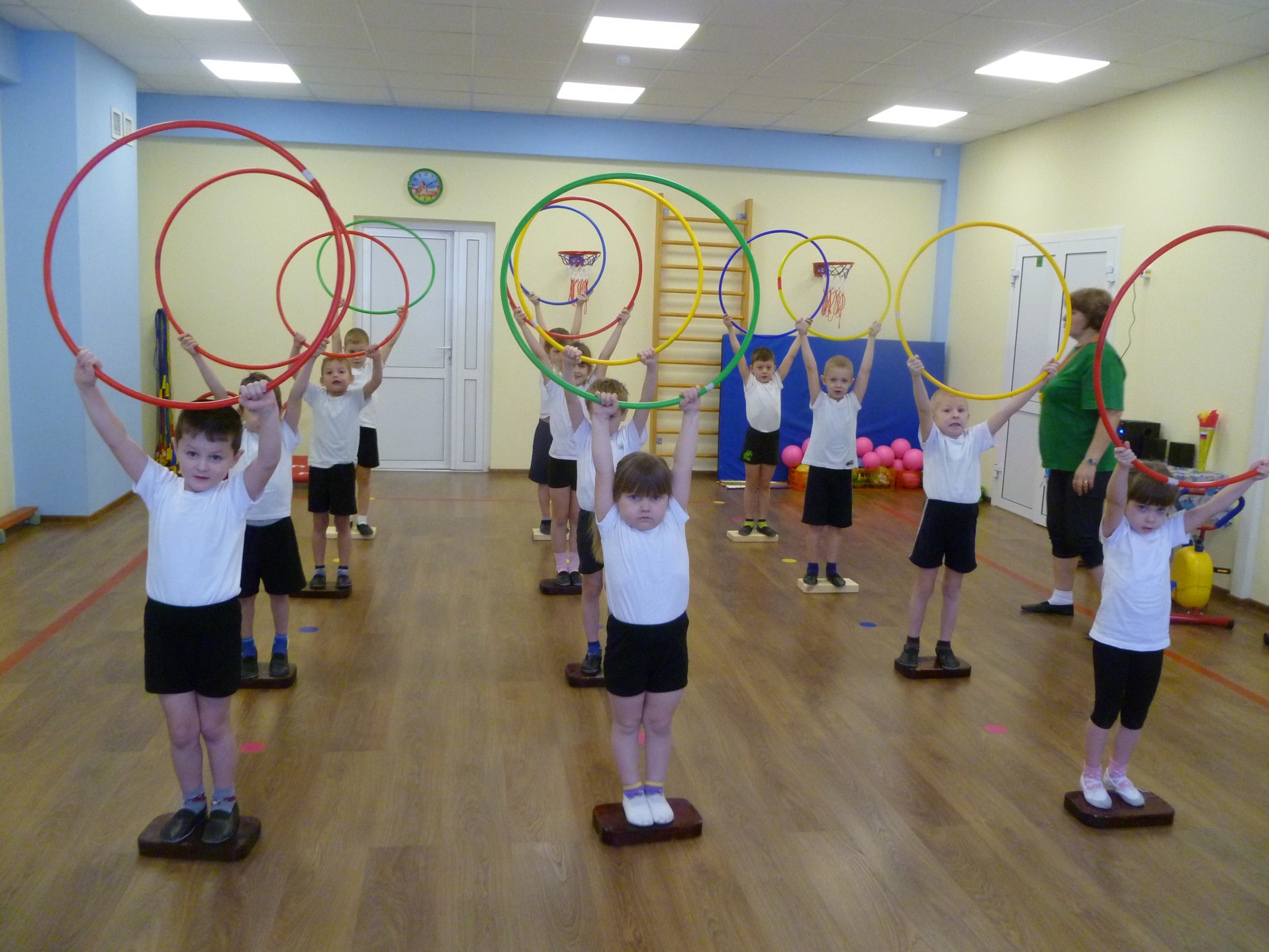 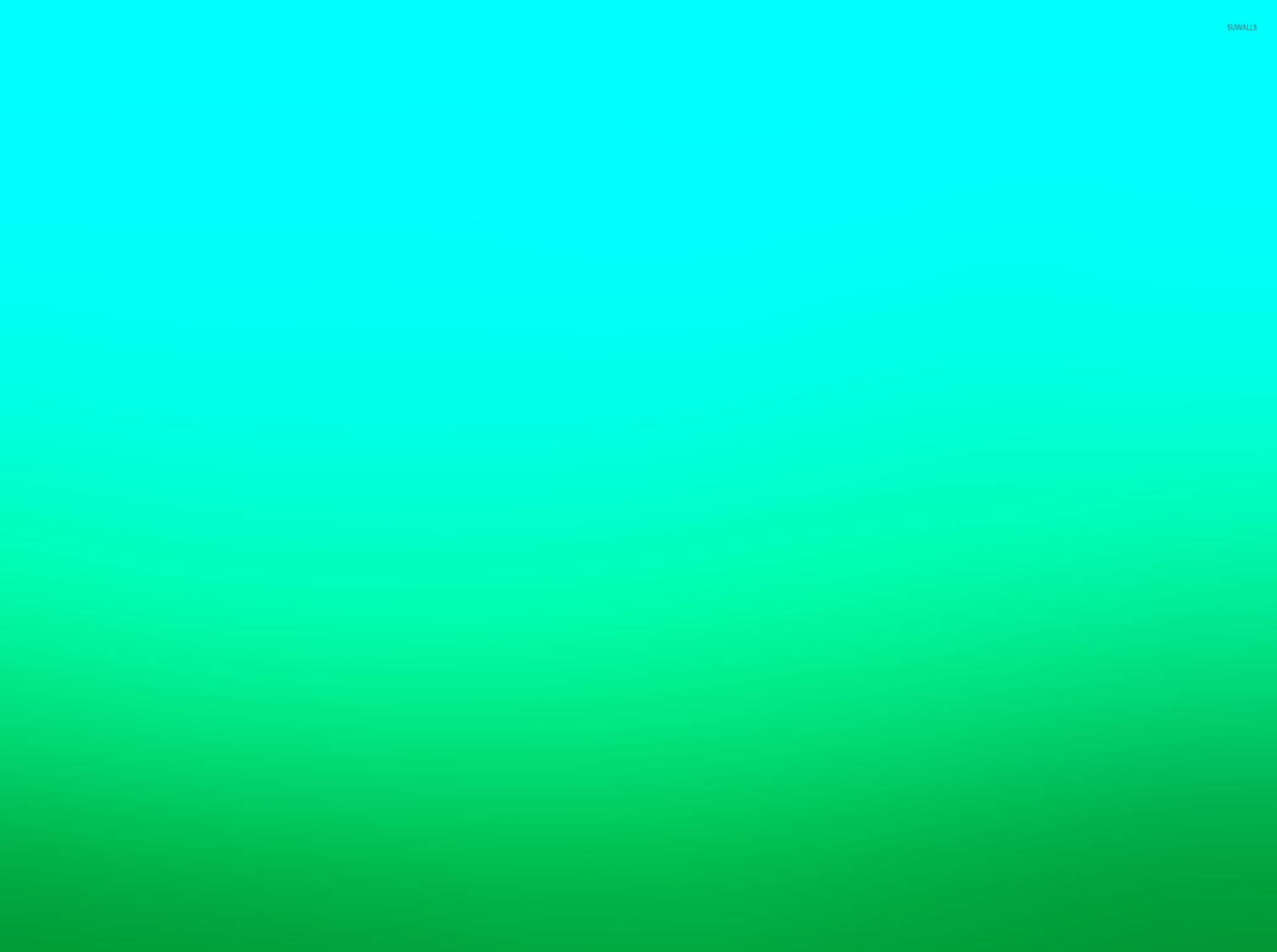 Мама, мамочка, мамуля!   Лучше всех на свете ты!Восхищаюсь и люблю я!  Твои нежные черты!
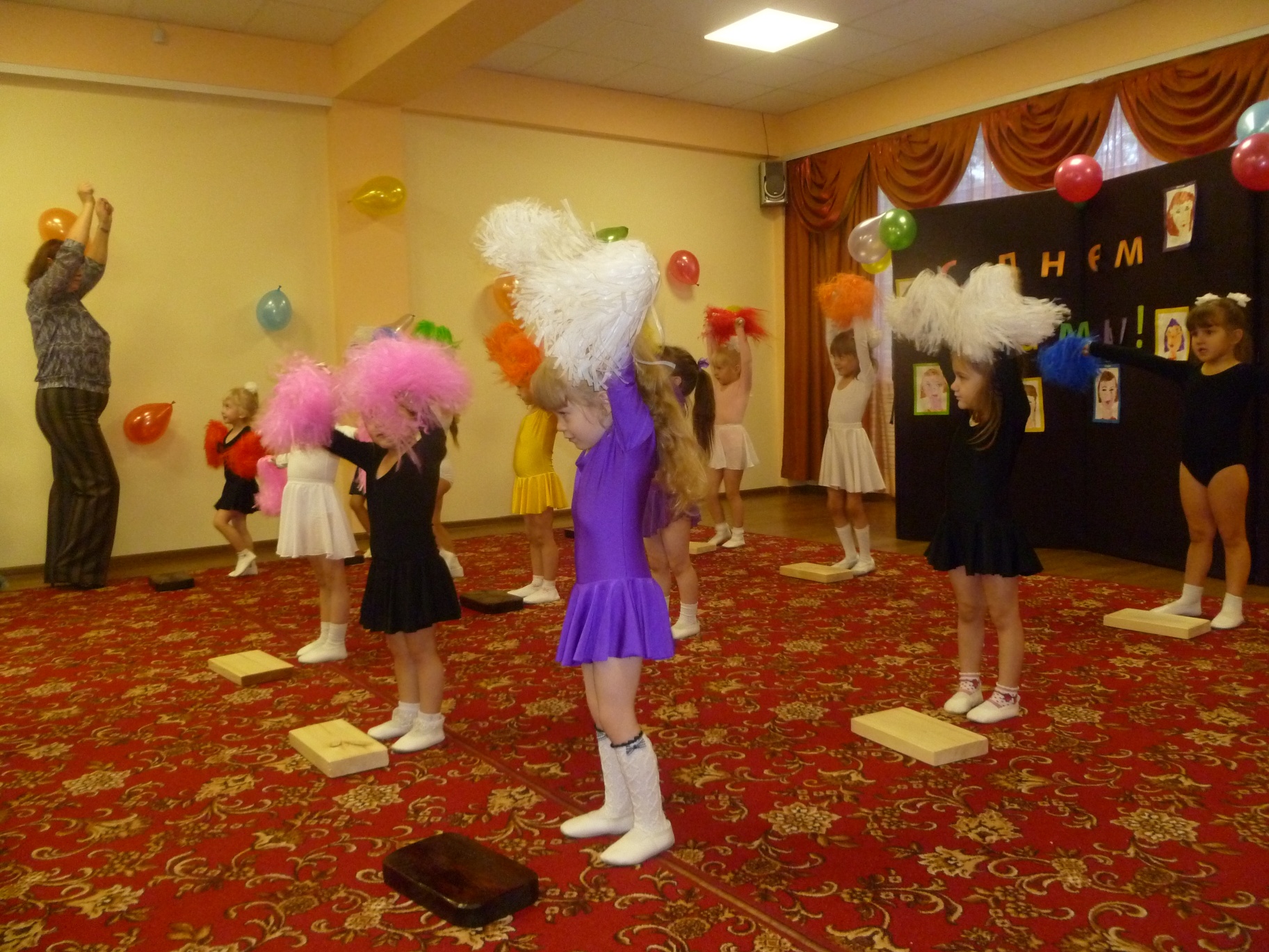 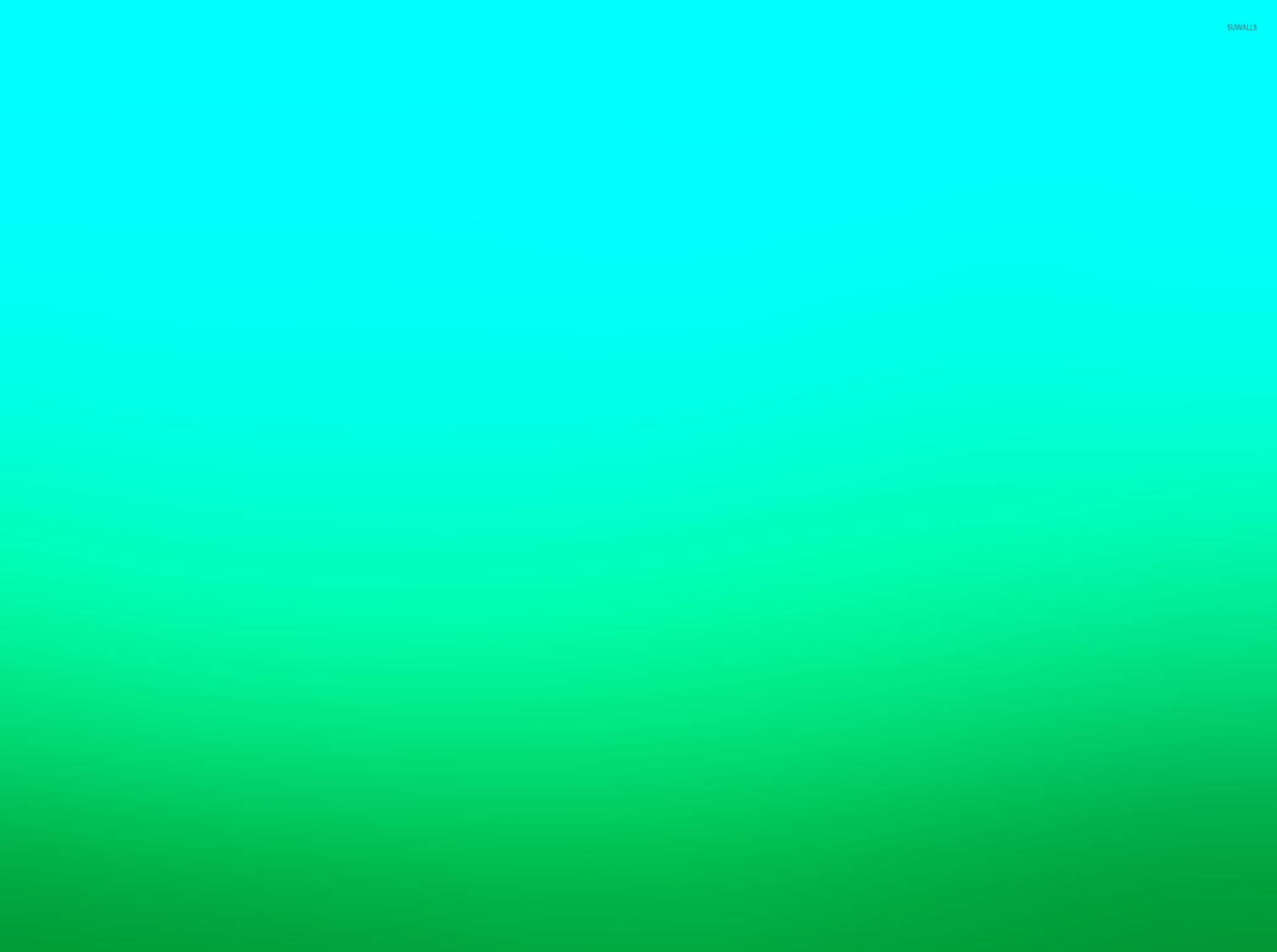 Спорт – это жизнь, а не игра! Спорт – распорядок дня с утра!Спорт – дисциплина, тяжкий труд! Это праздник и триумф!
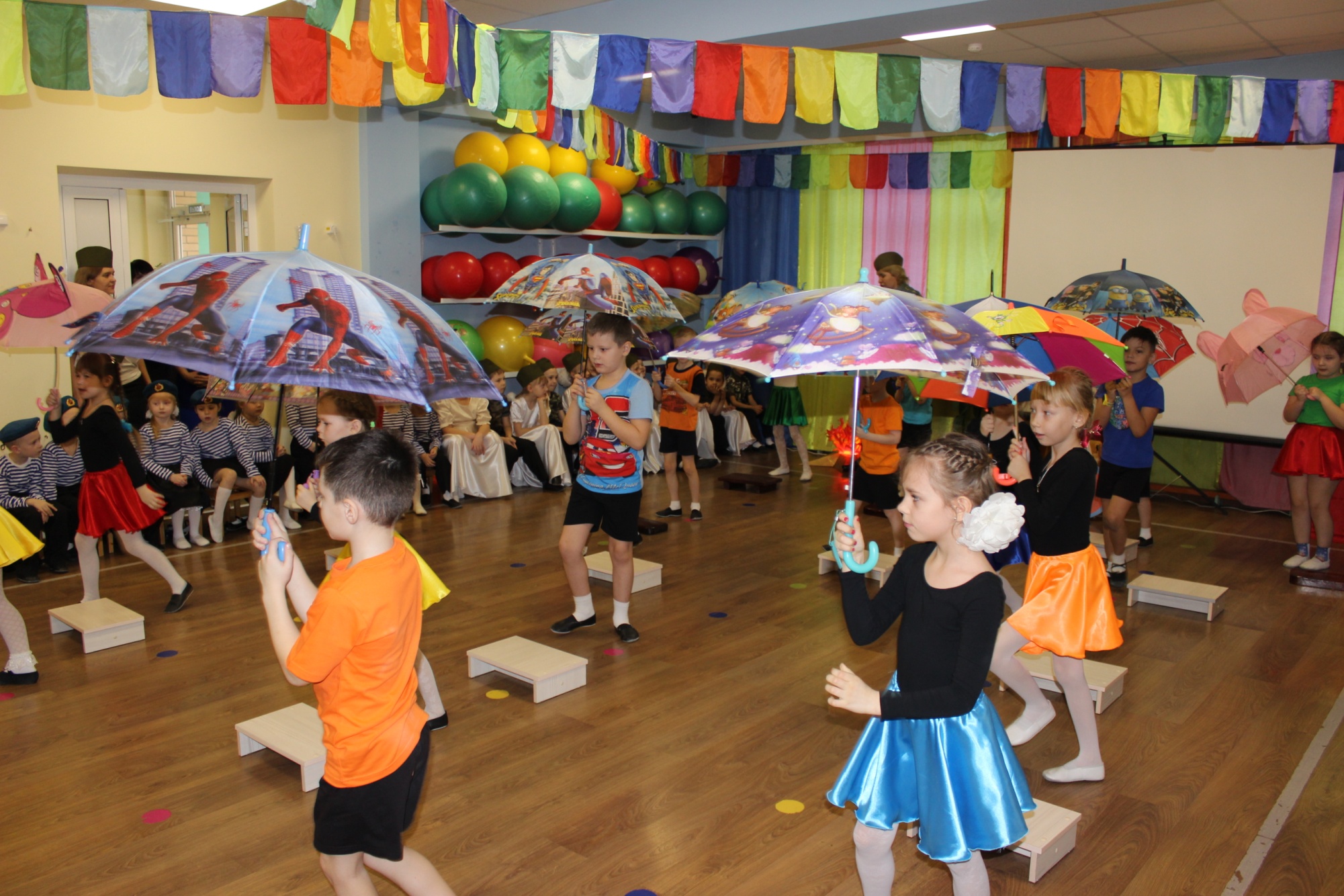 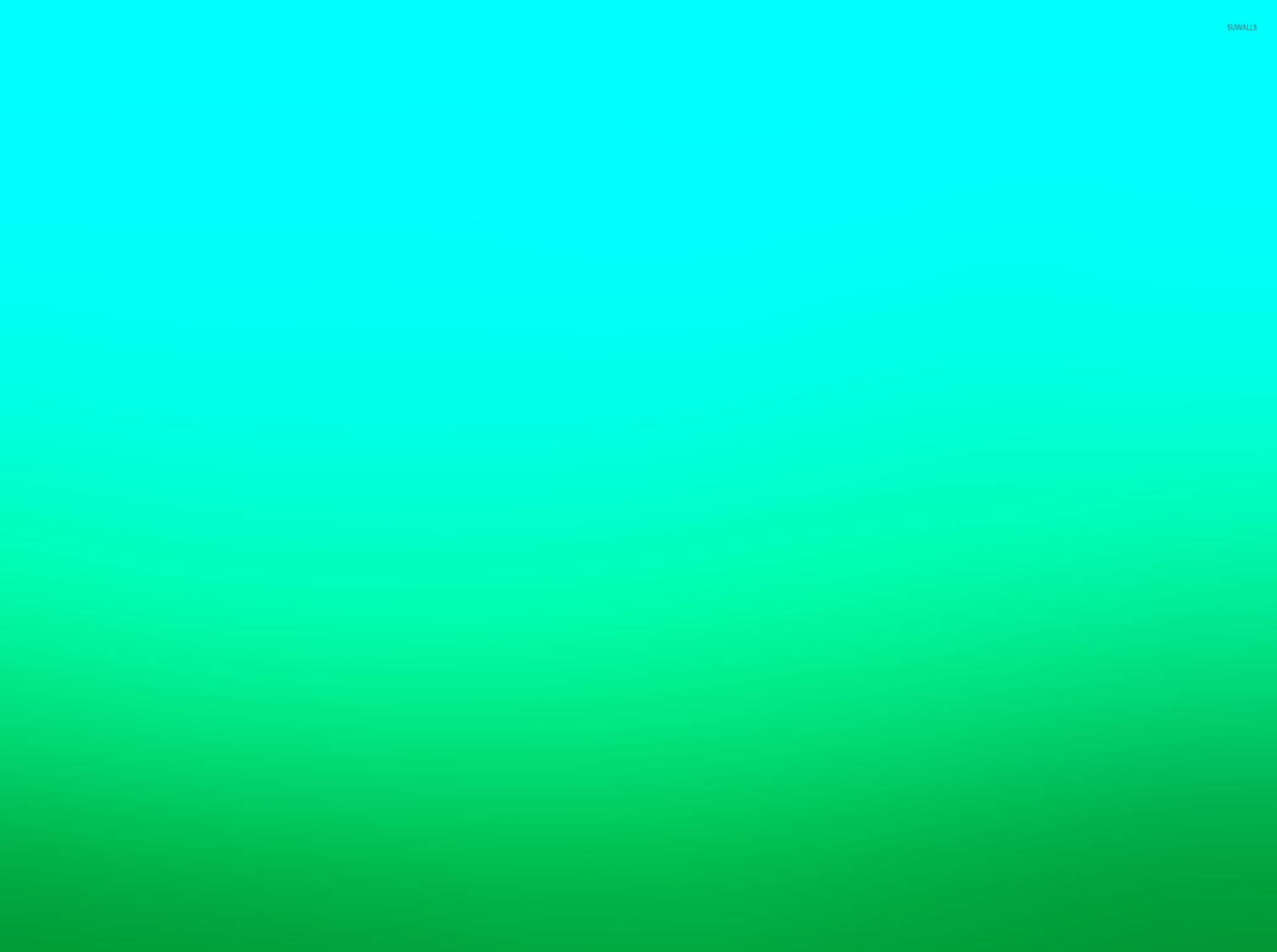 Нам смелым, и сильным, и ловким. Со спортом всегда по пути.  Ребят не страшат тренировки .  Пусть сердце стучится в груди.
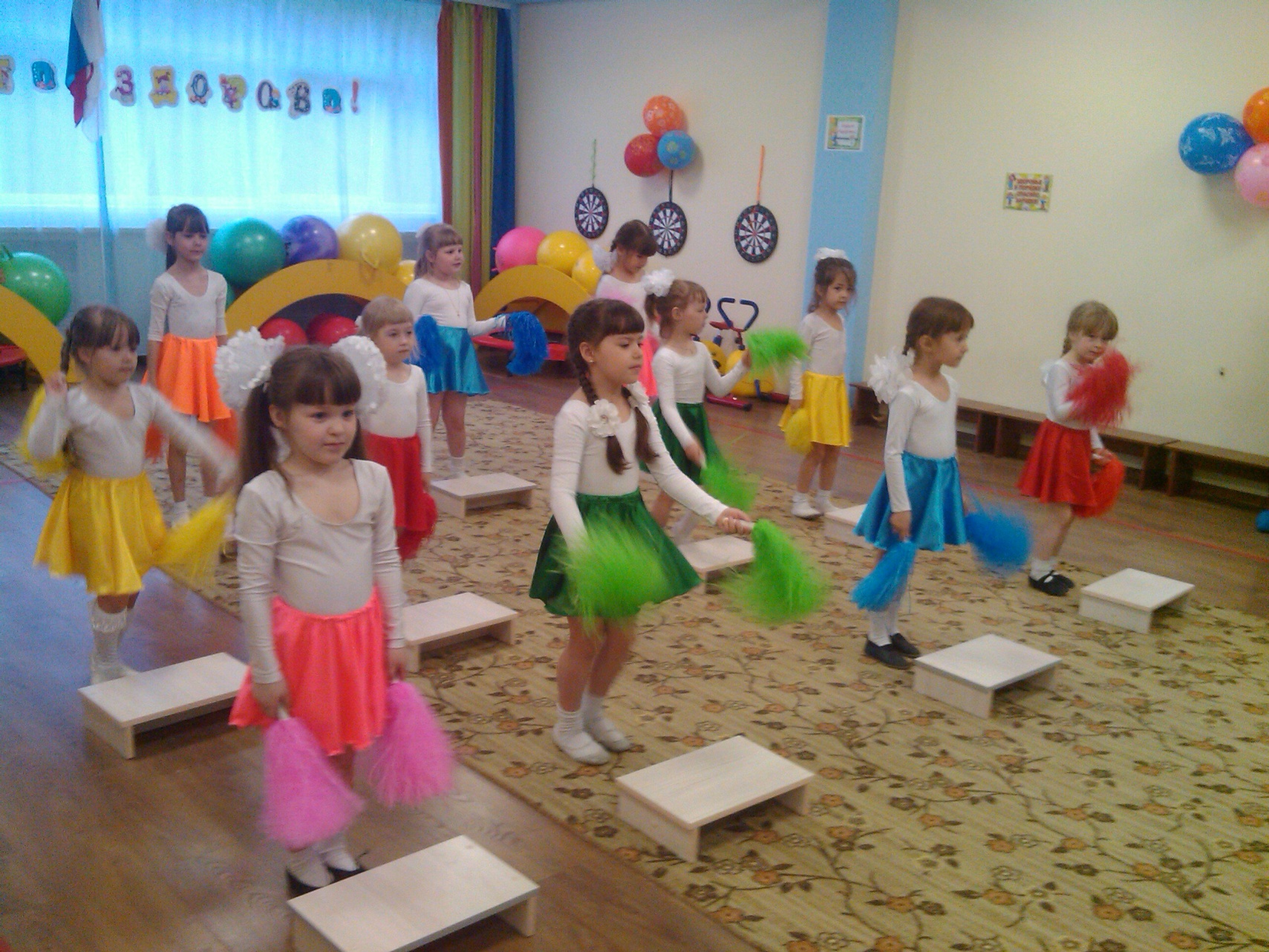 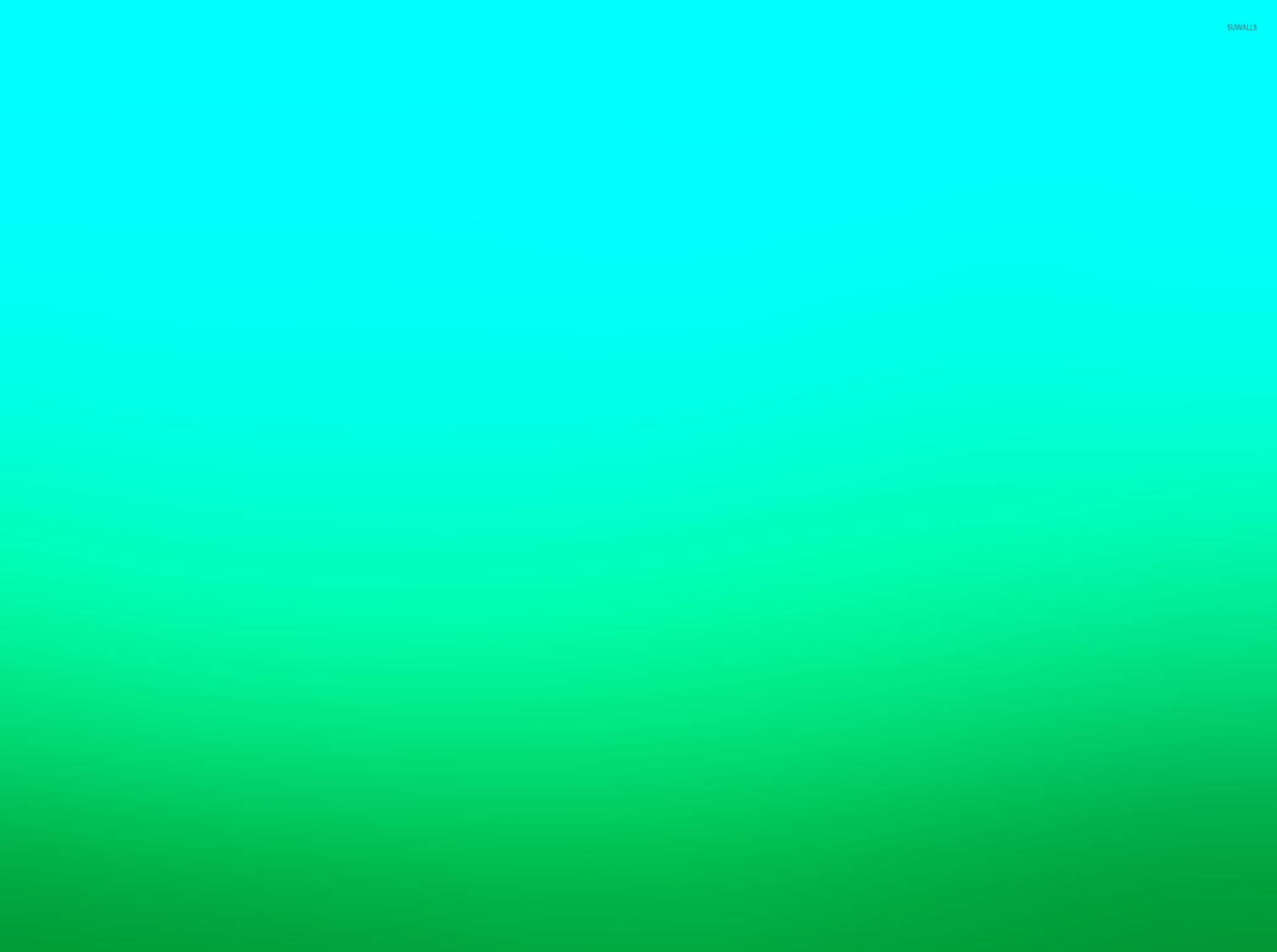 Для здоровья важен спорт, чтоб болезням дать отпор,Нужно спортом заниматься, и здоровым оставаться.
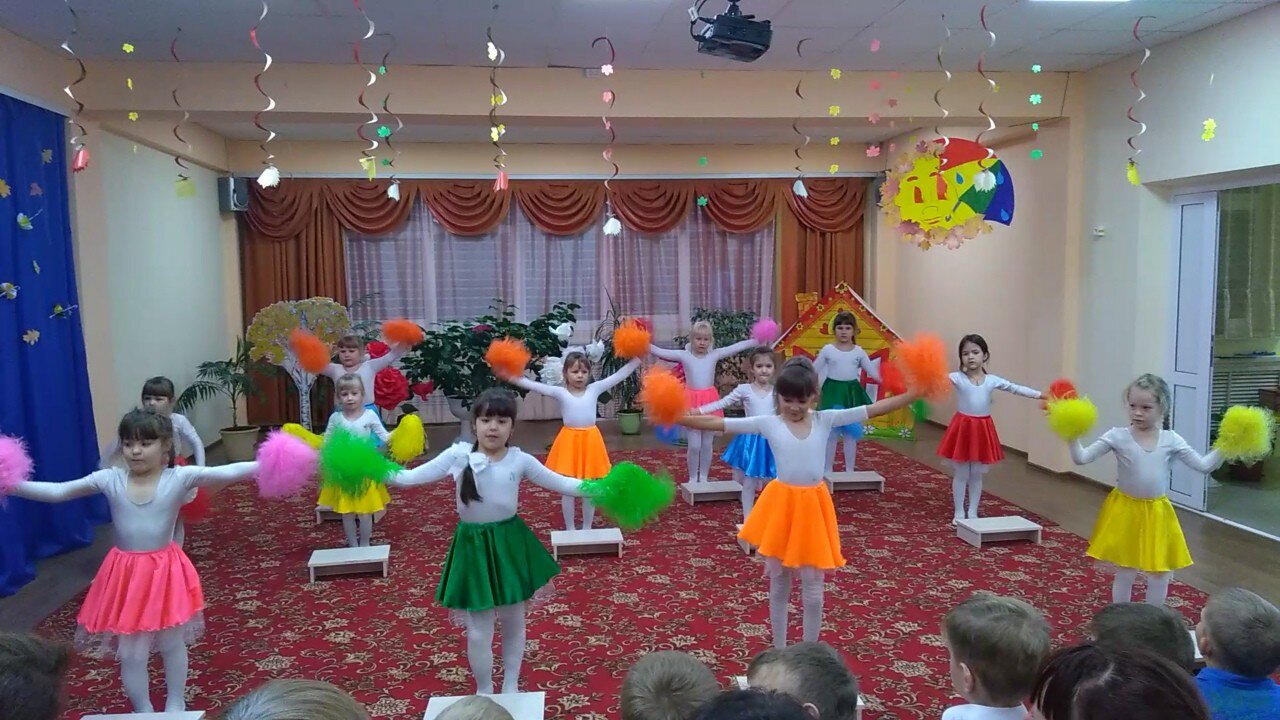 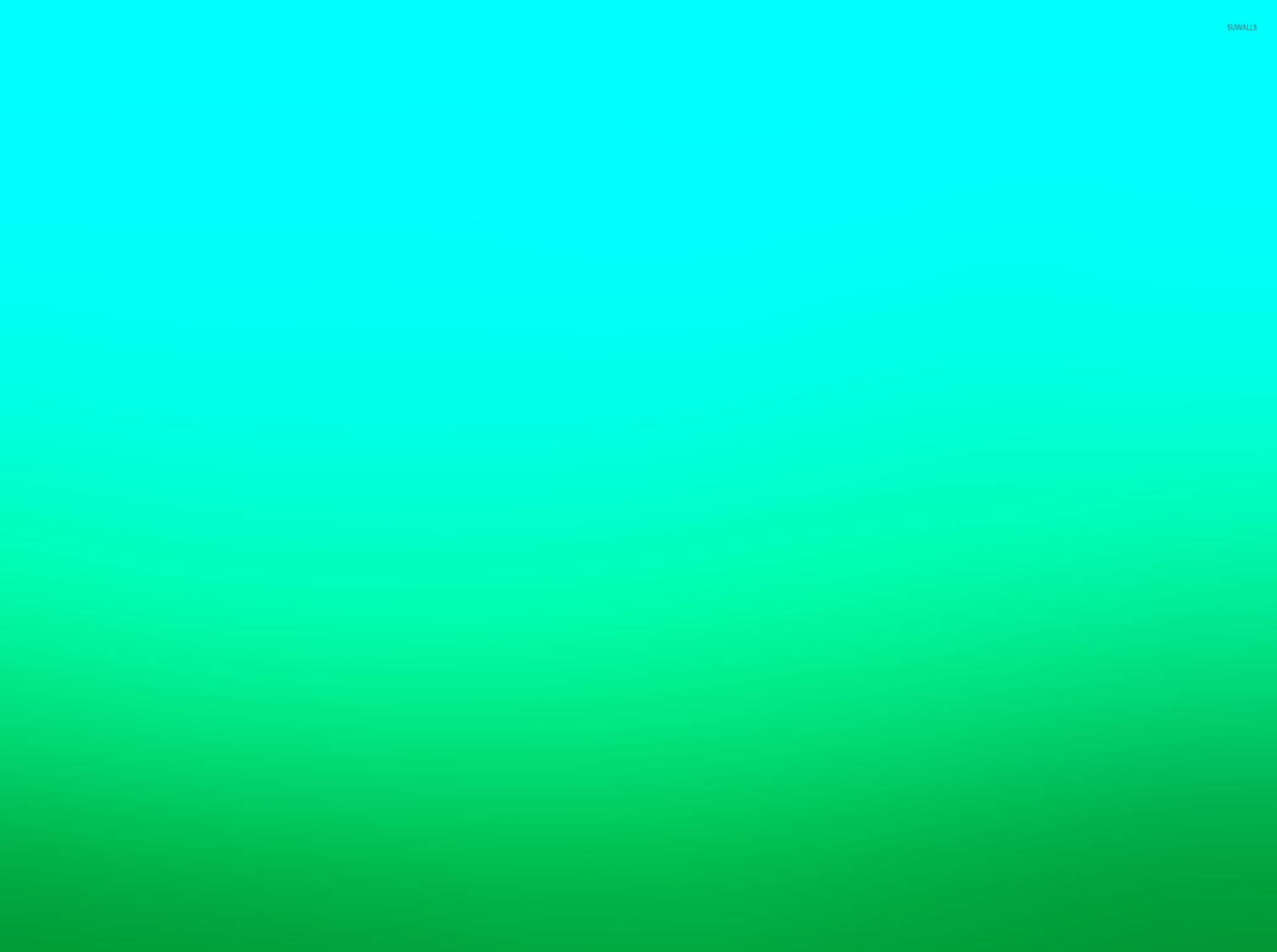 Мастер –класс в рамках региональной стажировочной сессии
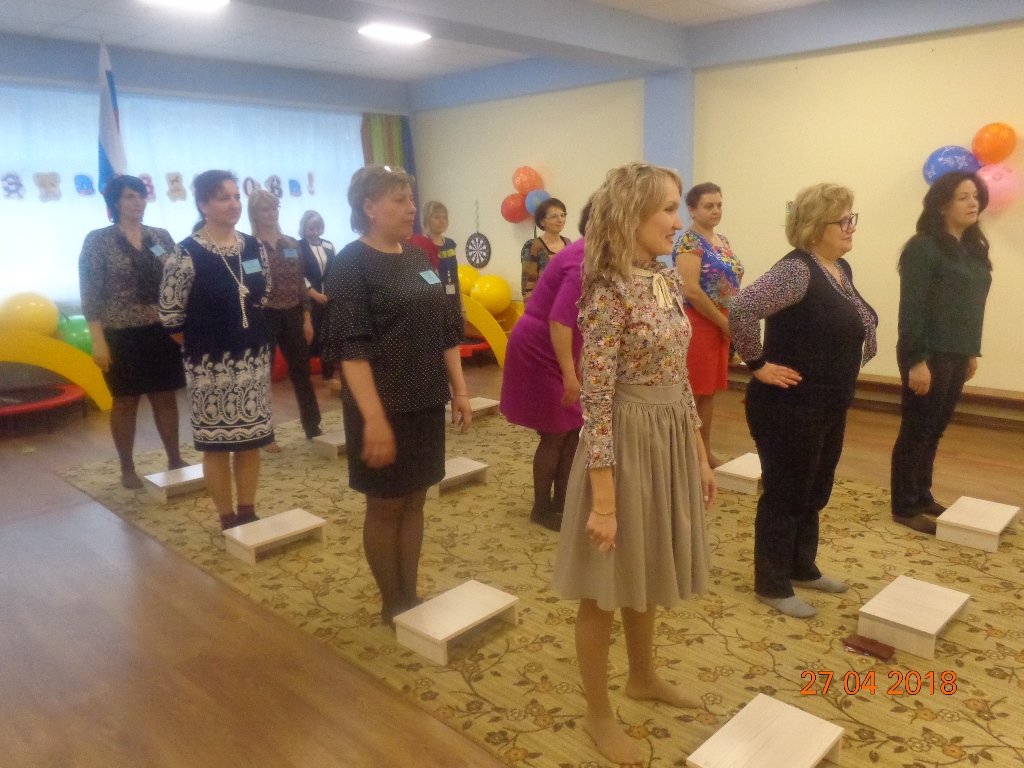 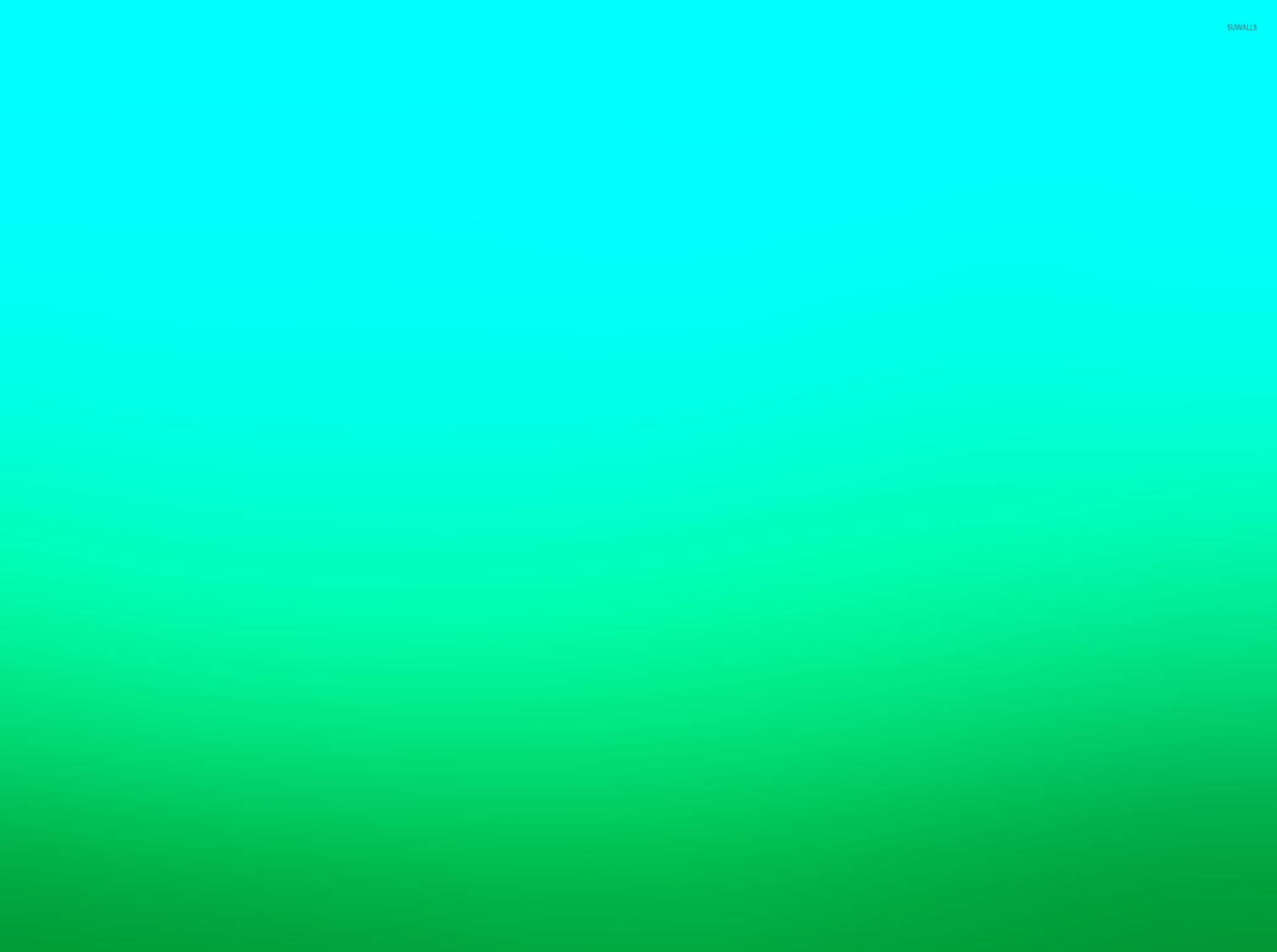 Обмен опытом  на районном методическом объединении инструкторов по физической культуре, Усольского района
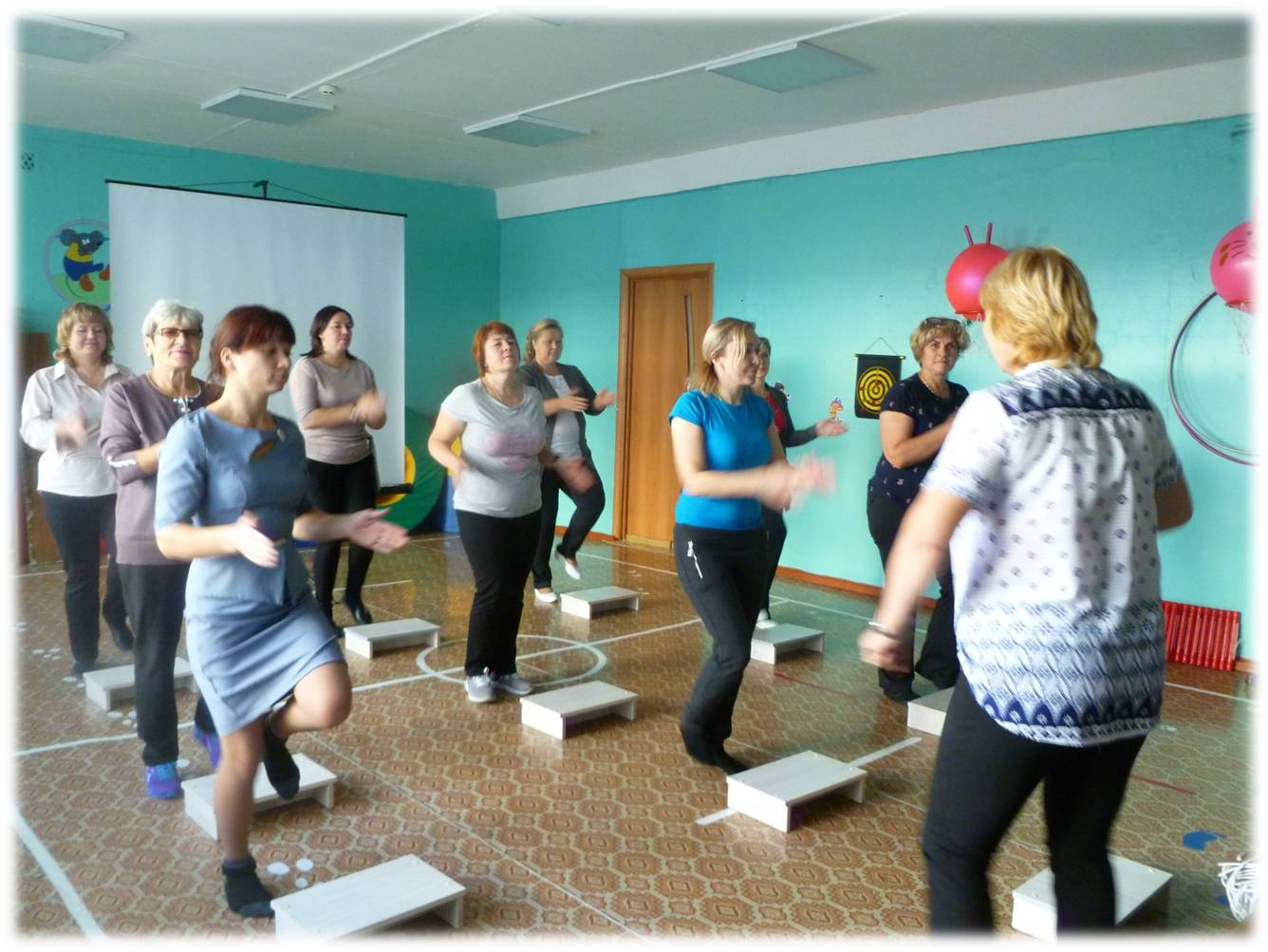 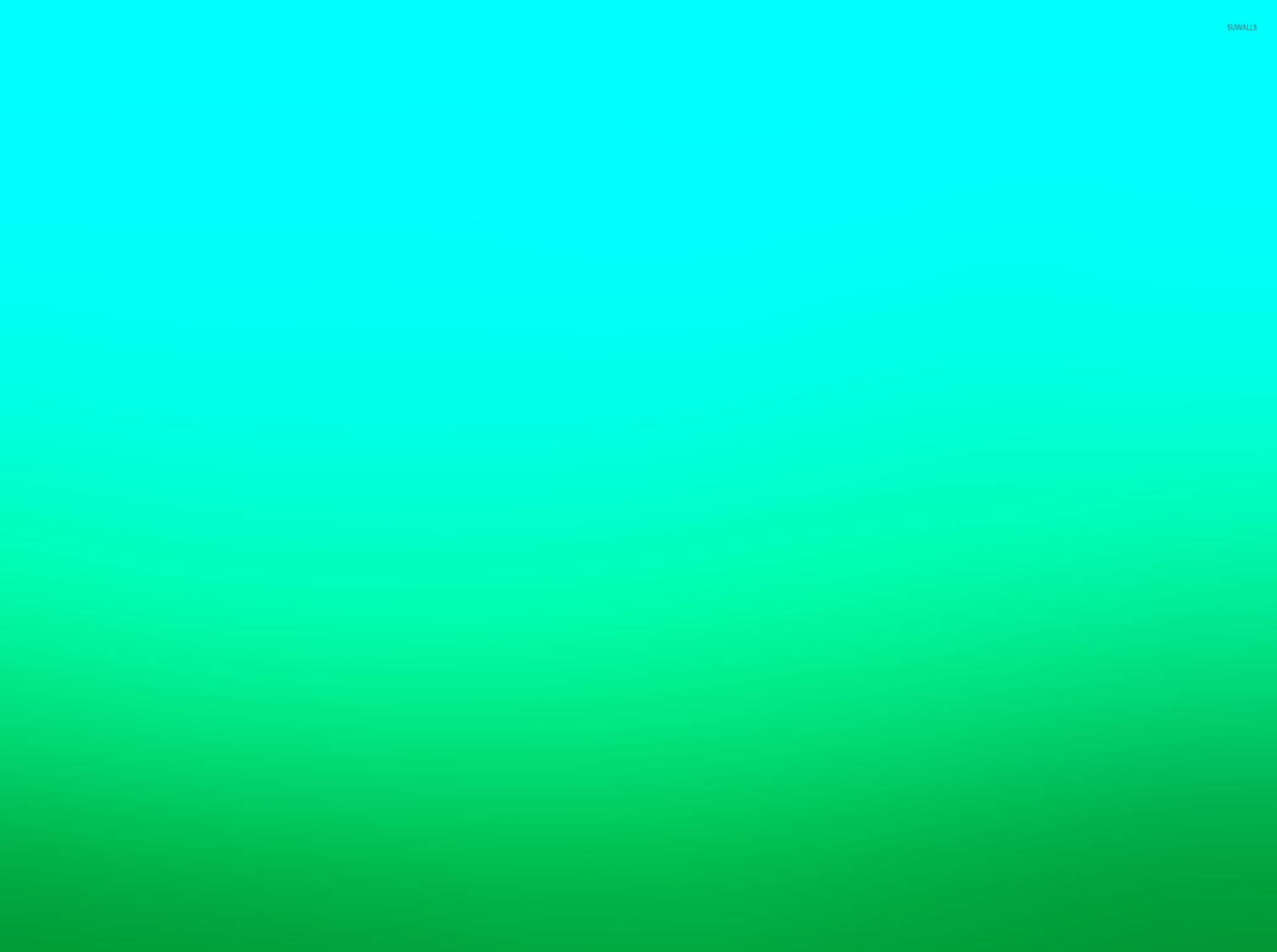 Физкультурой мы в саду много занимались.На зарядке по утрам крепли, закалялись.
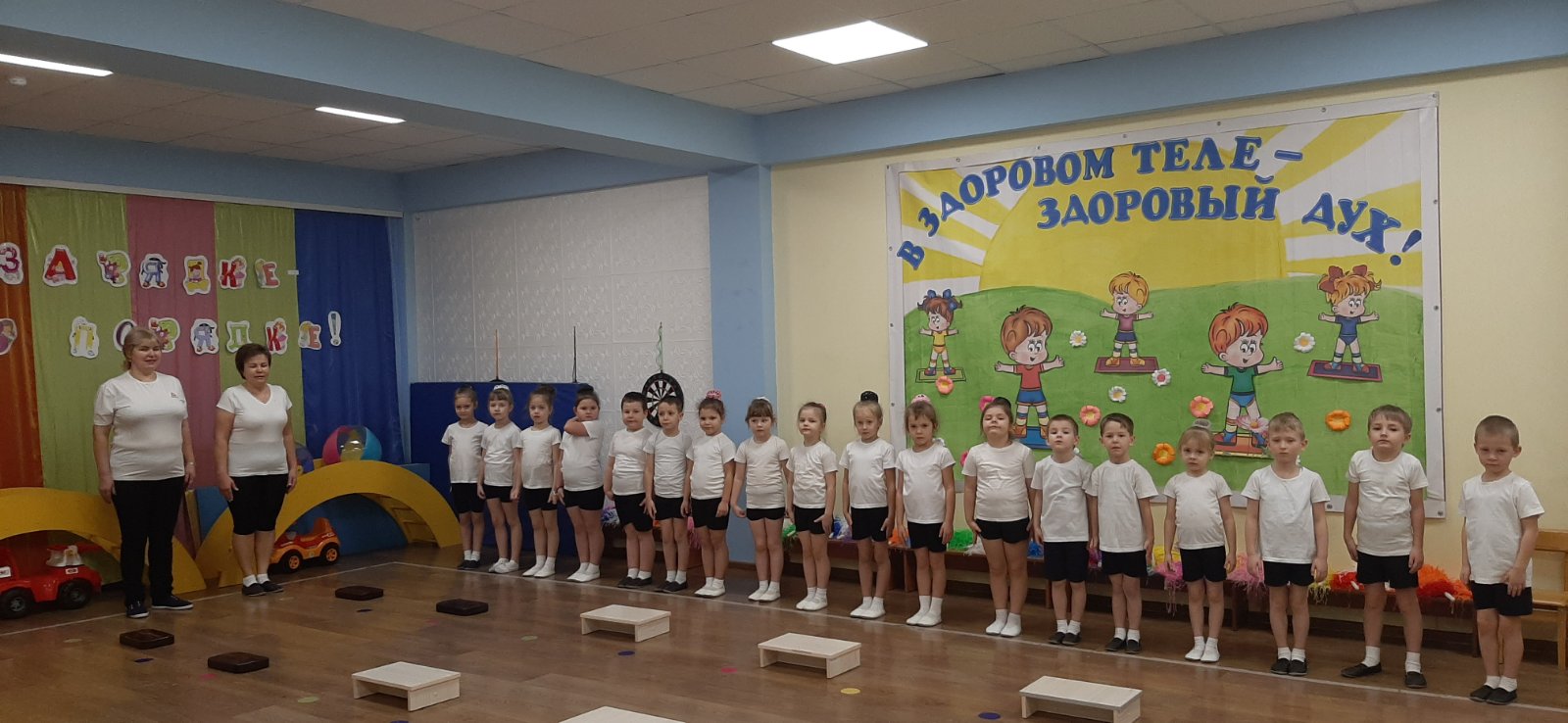 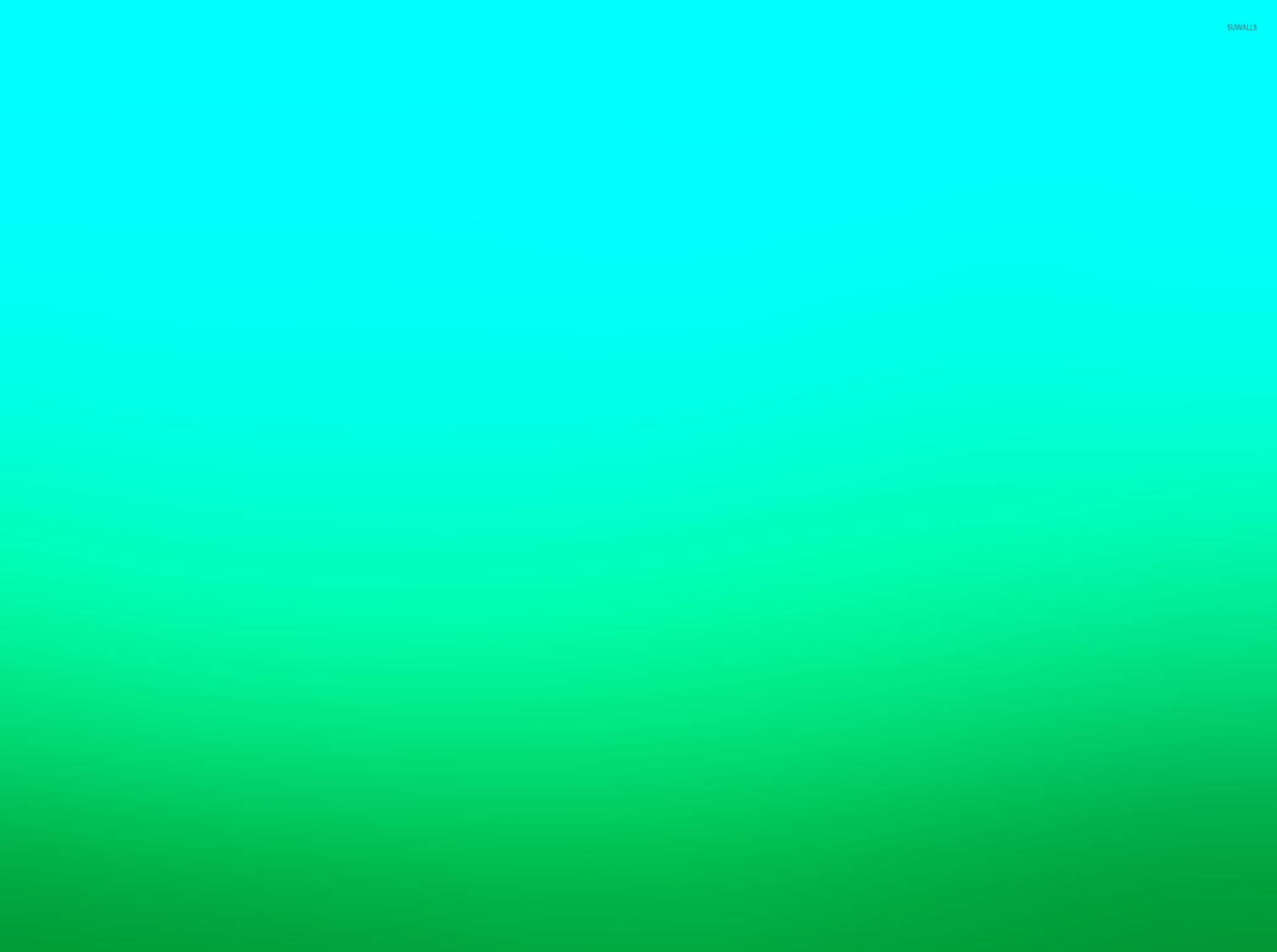 Спасибо зарядке, здоровье в порядке!
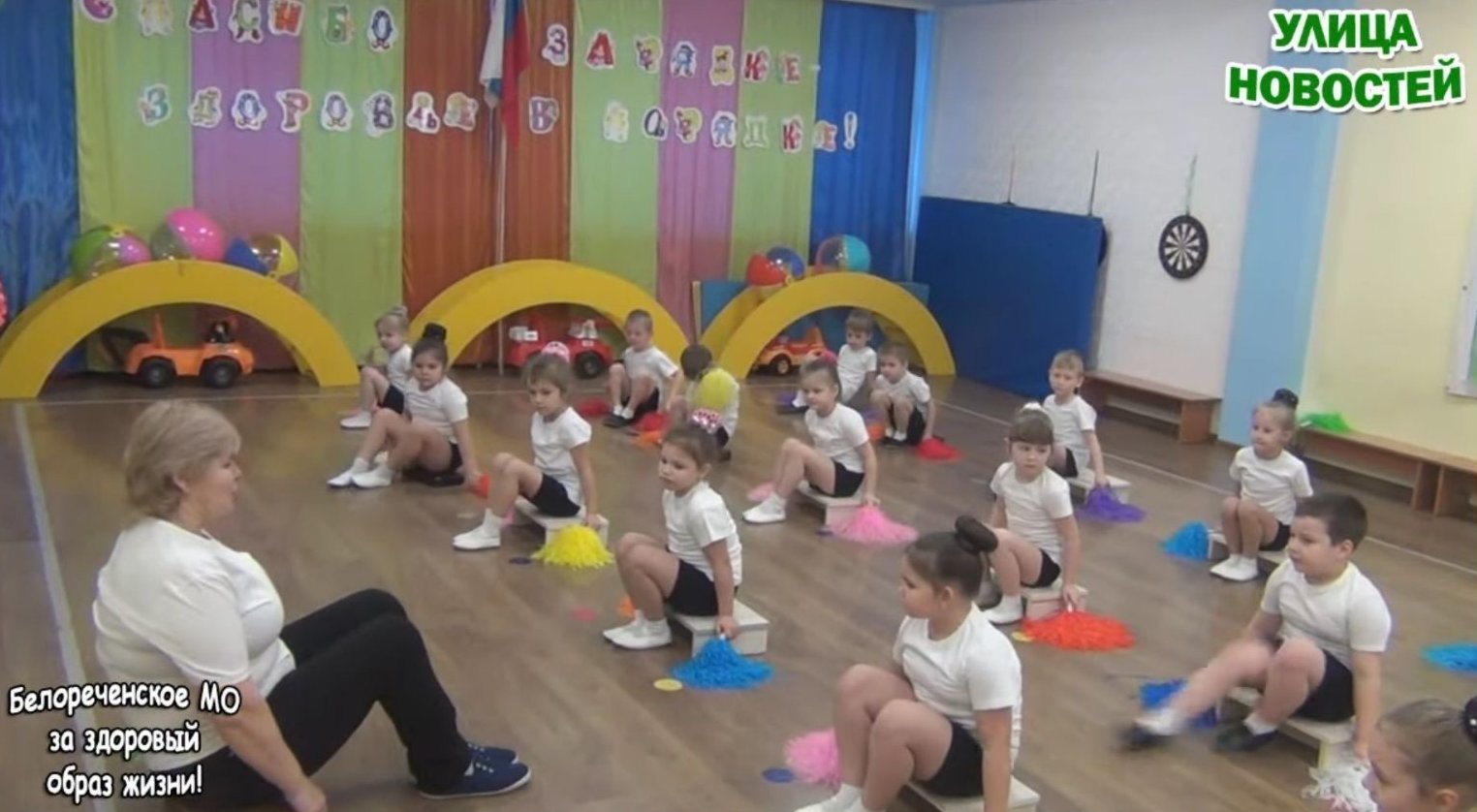 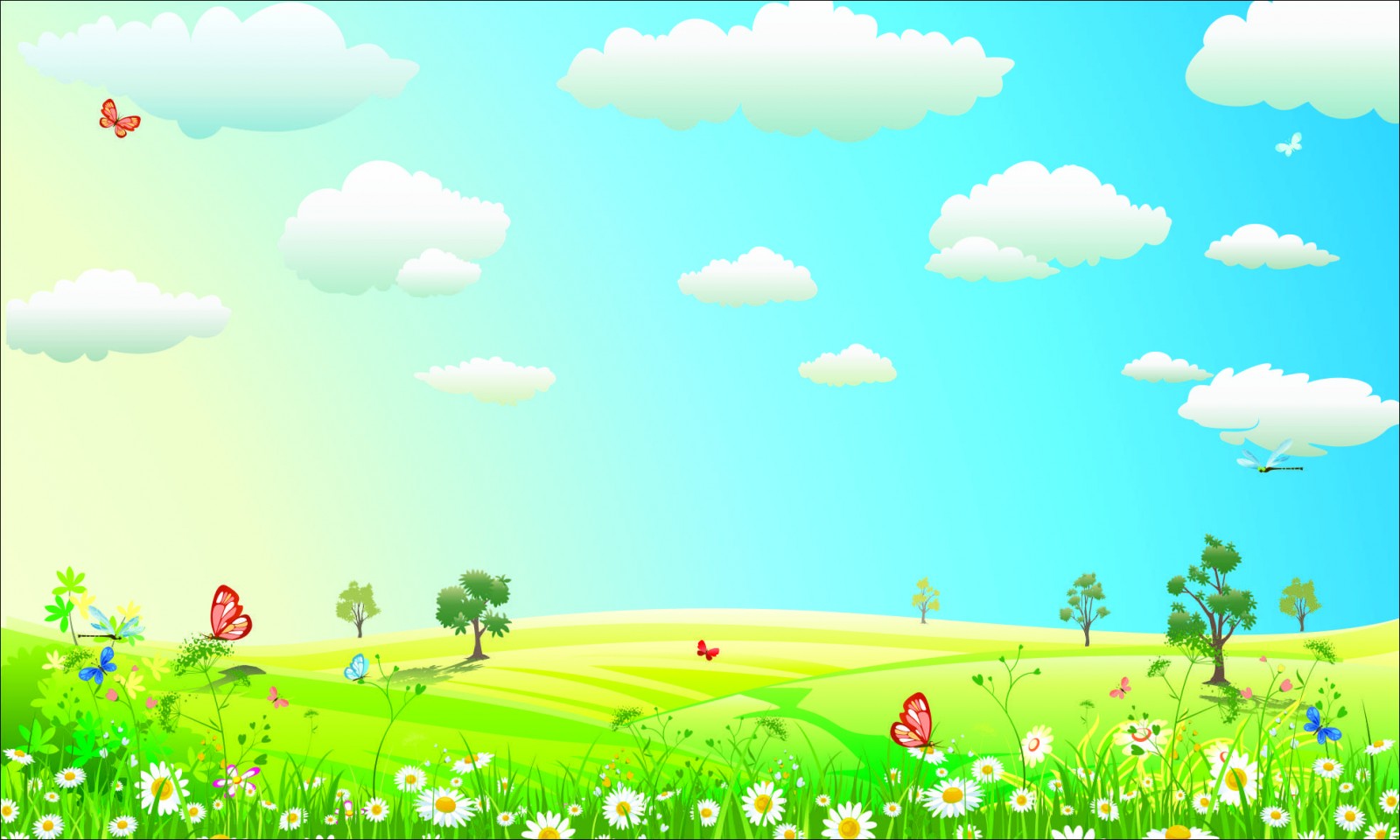 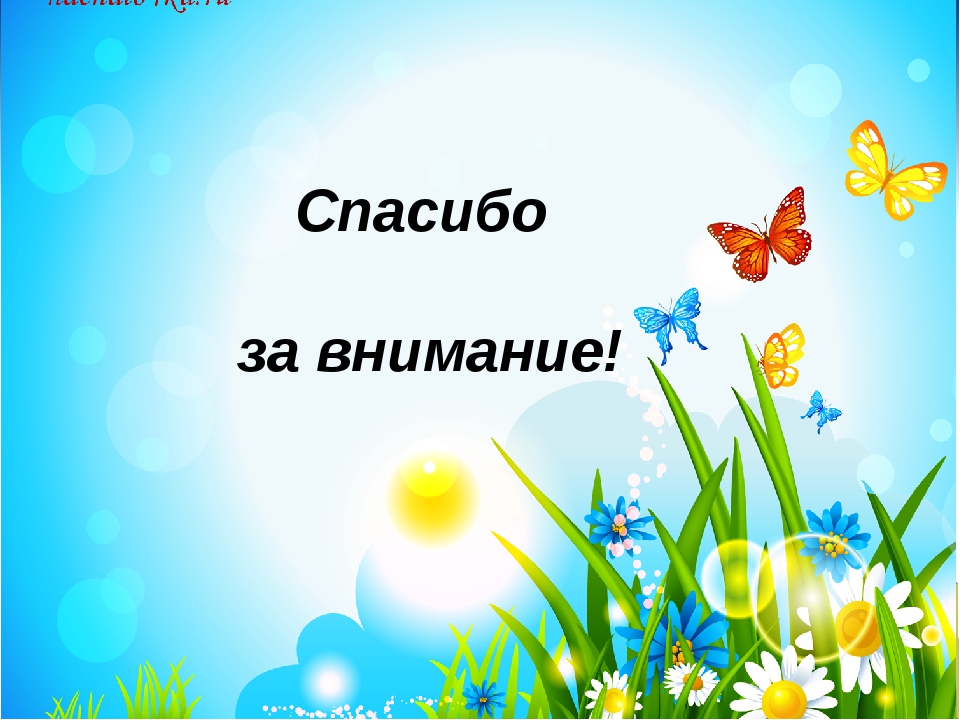 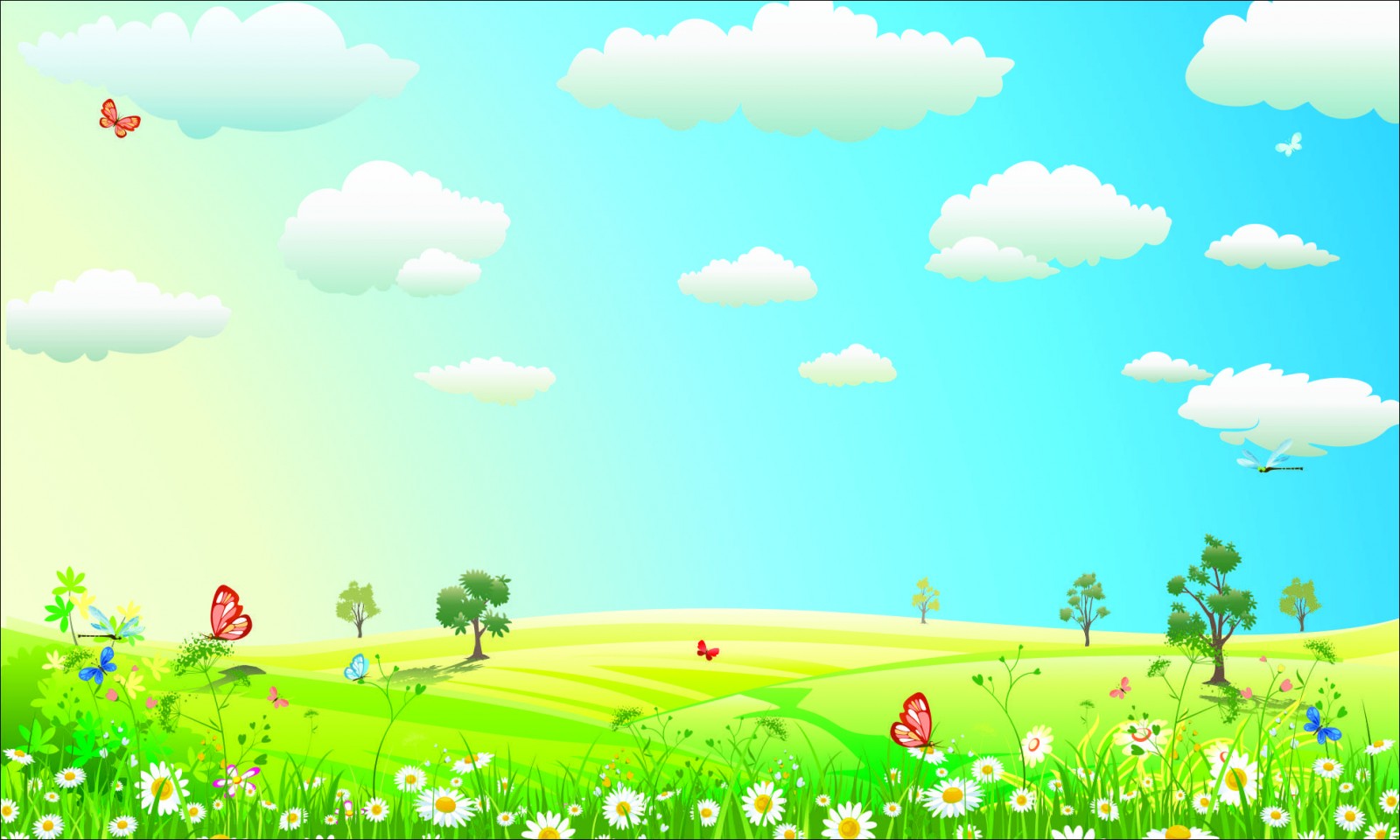 Муниципальное бюджетное дошкольное образовательное учреждение детский сад №1 «Алёнушка»
Степ – аэробика 
в развитии координации движений
 у дошкольников


Инструктор по физической культуре
Климова Валентина Михайловна